Experimental Hints on BSM physics from run II
Dissecting LHC Results
Paris
April 20, 2017
Dirk Zerwas
LAL Orsay
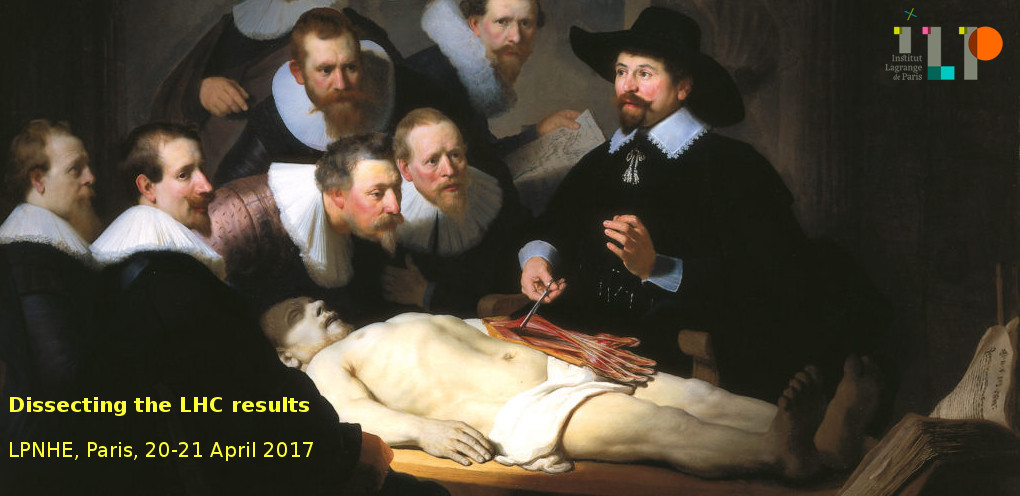 Introduction
The anomalous SM 
Exotics
Supersymmetric models
Conclusions
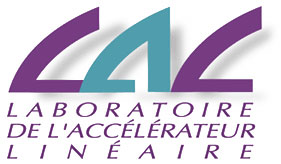 1
The LHC
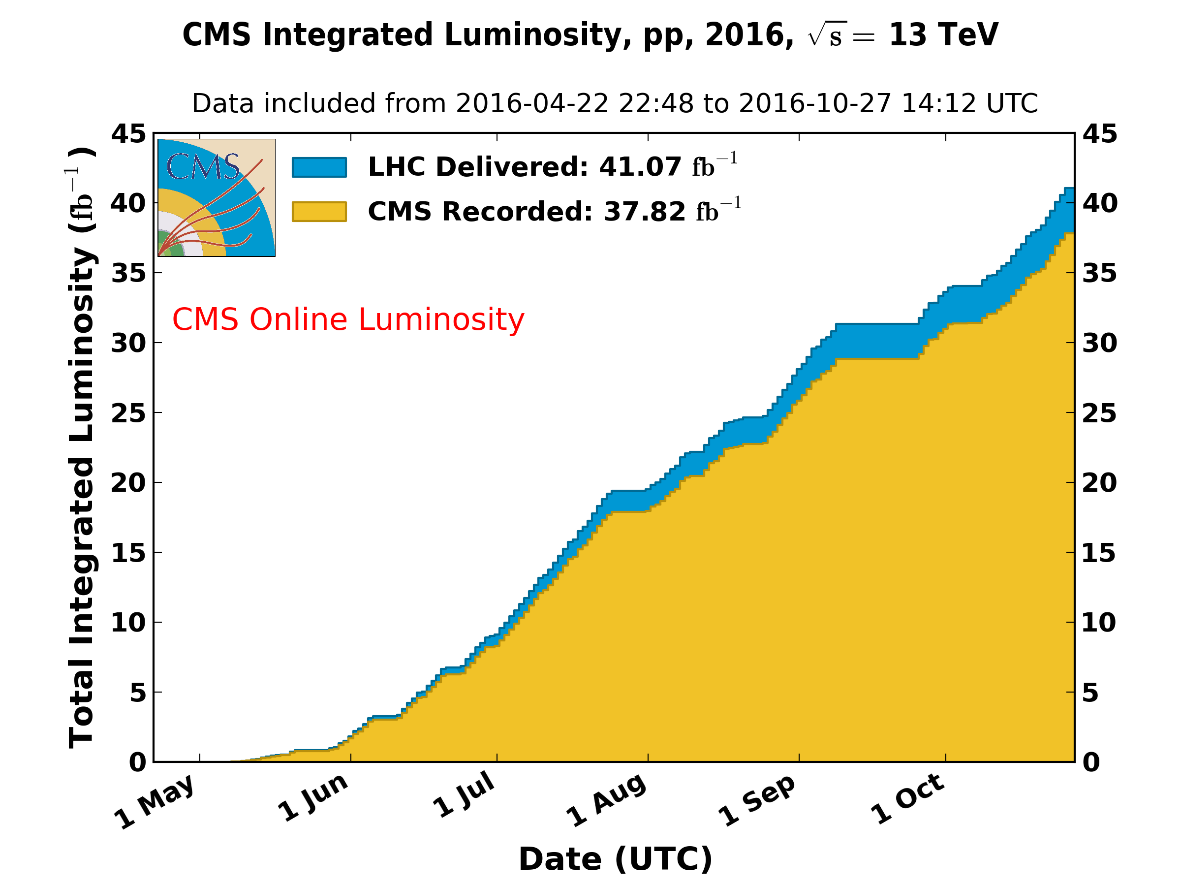 2016:
Proton-proton
13TeV
40fb-1
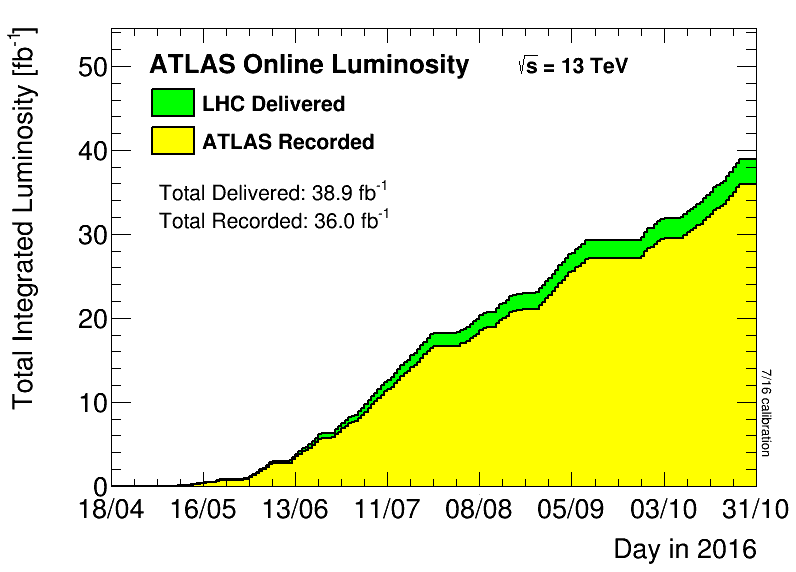 Order of (2030): 3000fb-1 with 200 pileup events
2
The SM cross sections
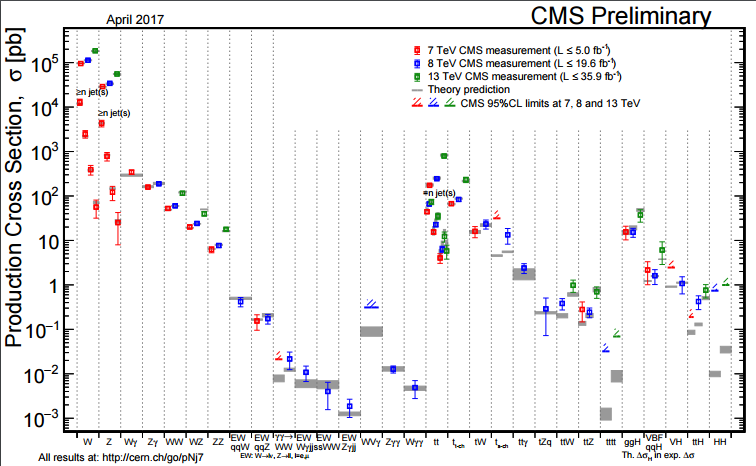 Cross sections measured over many orders of magnitude all in agreement with prediction
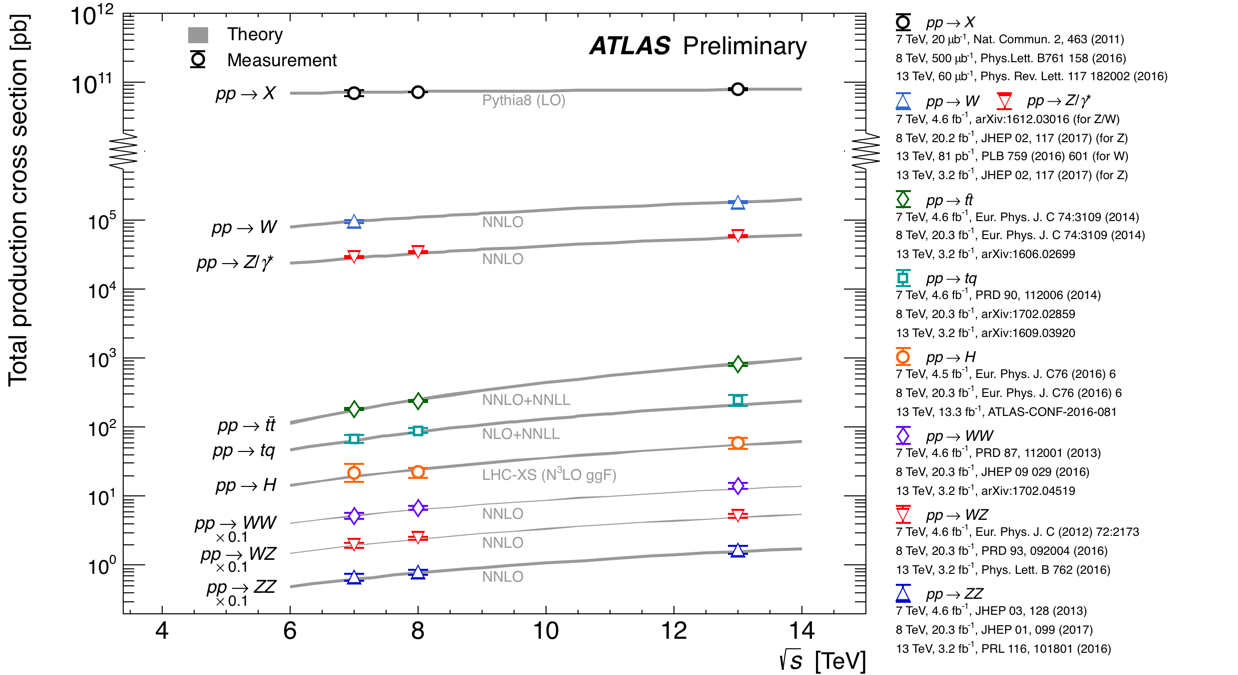 and as function of the CM energy
3
The SM cross sections: look closer?
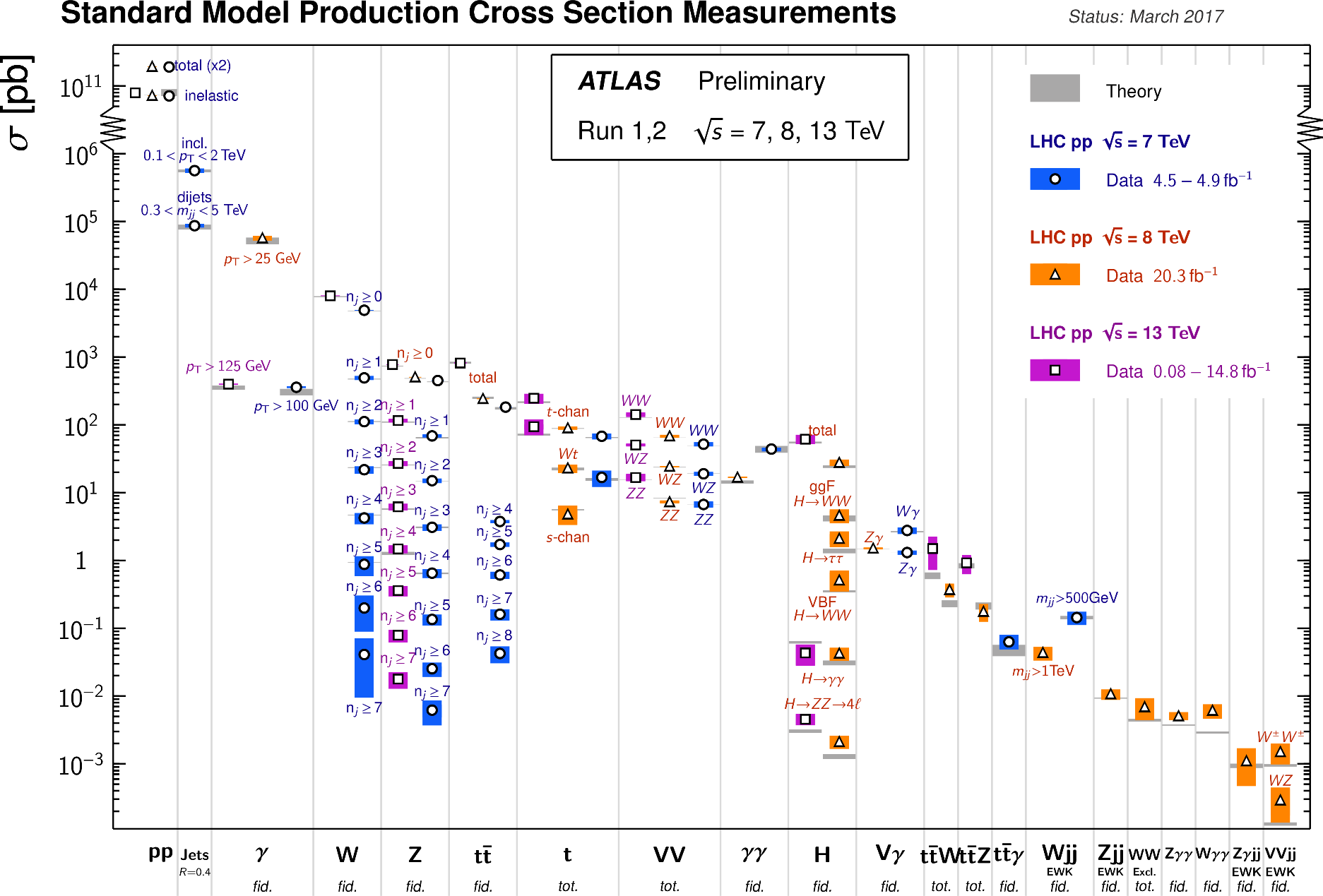 4
Fiducial cross sections: no exciting deviations (glass half-full or half-empty?)
The SM cross sections
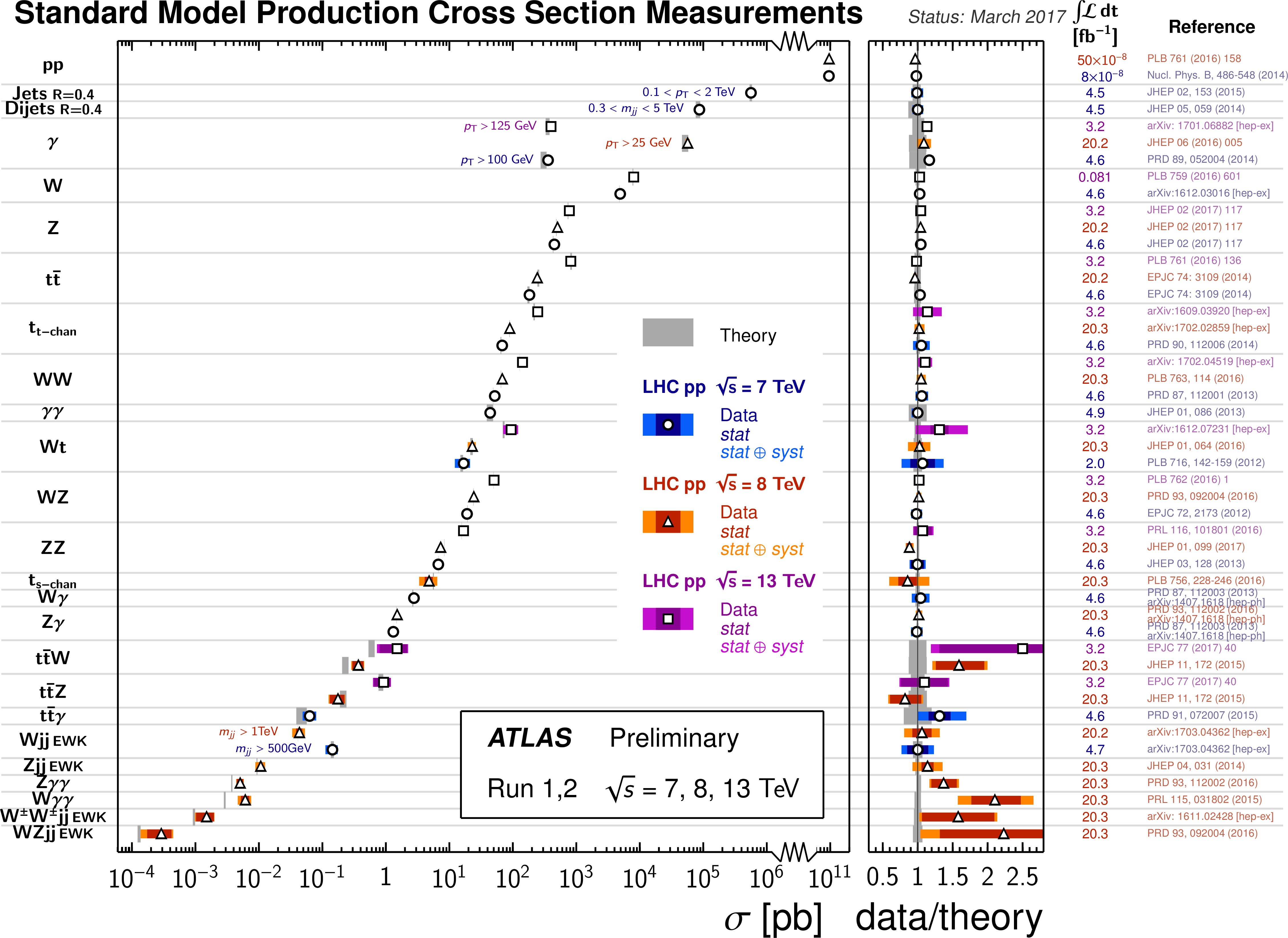 Fiducial cross sections: Zγγ and Wγγ, but the errors….
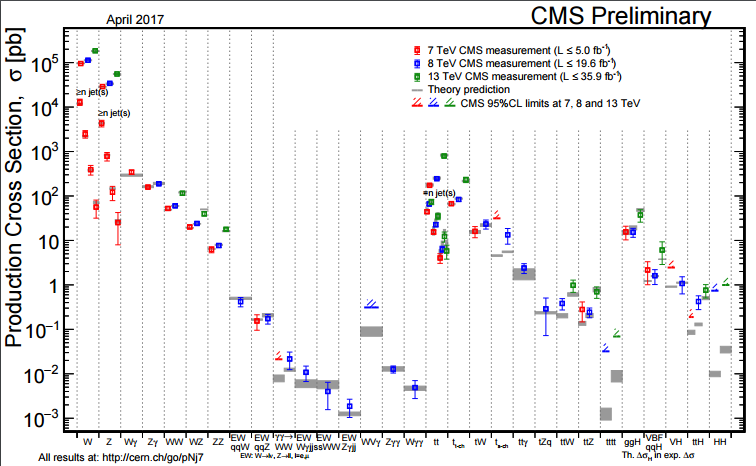 And Zγγ and Wγγ in CMS is as Standard as possible
5
TGV anomalous W couplings?
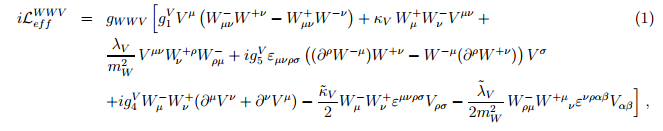 Not equivalent to SM cross section measurement, eg deviations can be at high pT etc
WWγ frighteningly standard
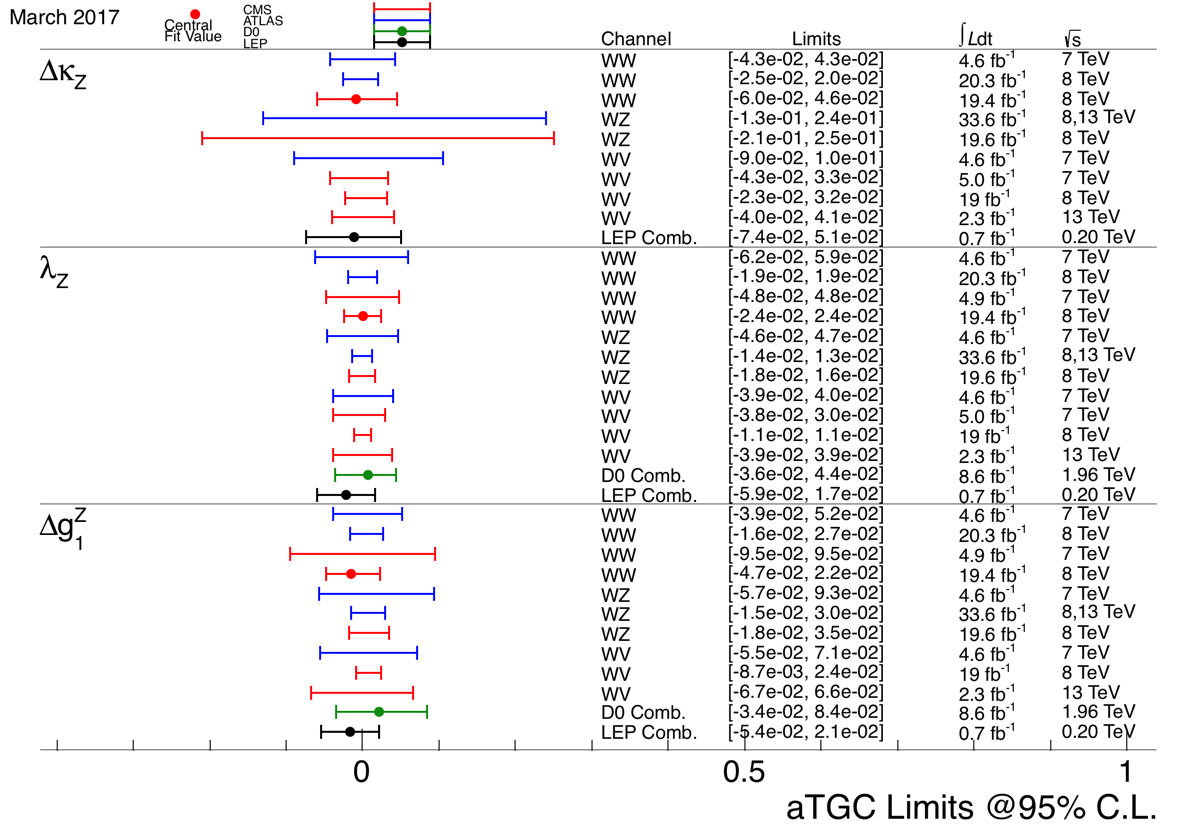 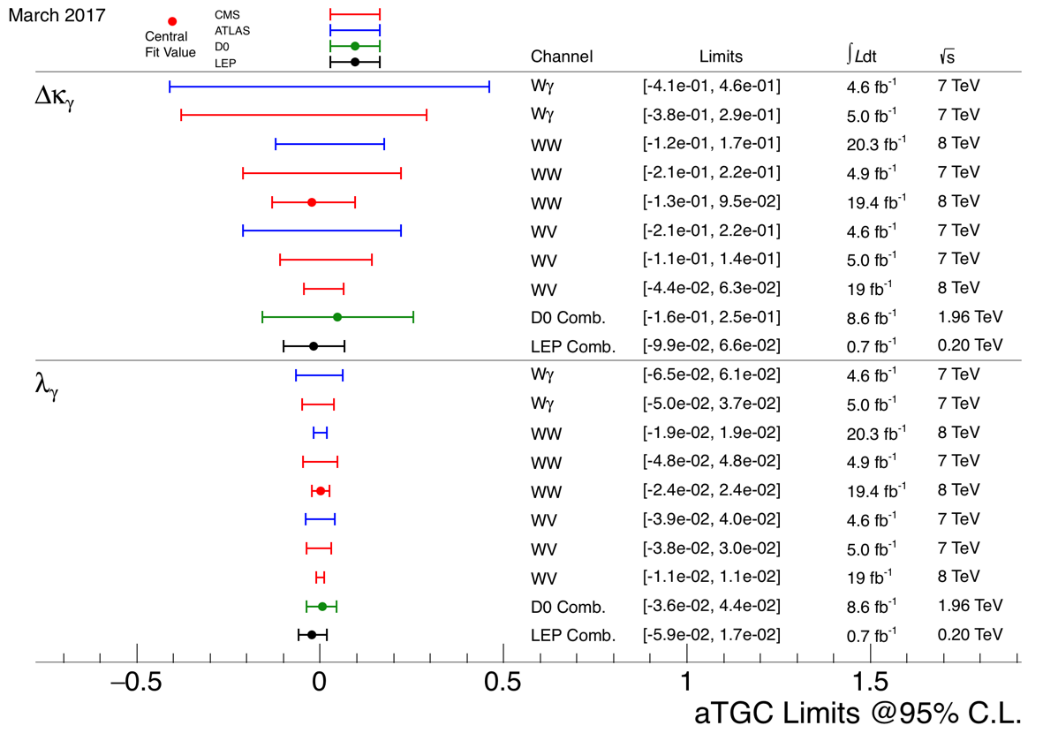 Starting to be as good as LEP….
6
WWZ more of the same
TGV anomalous Z couplings or QGCs for W?
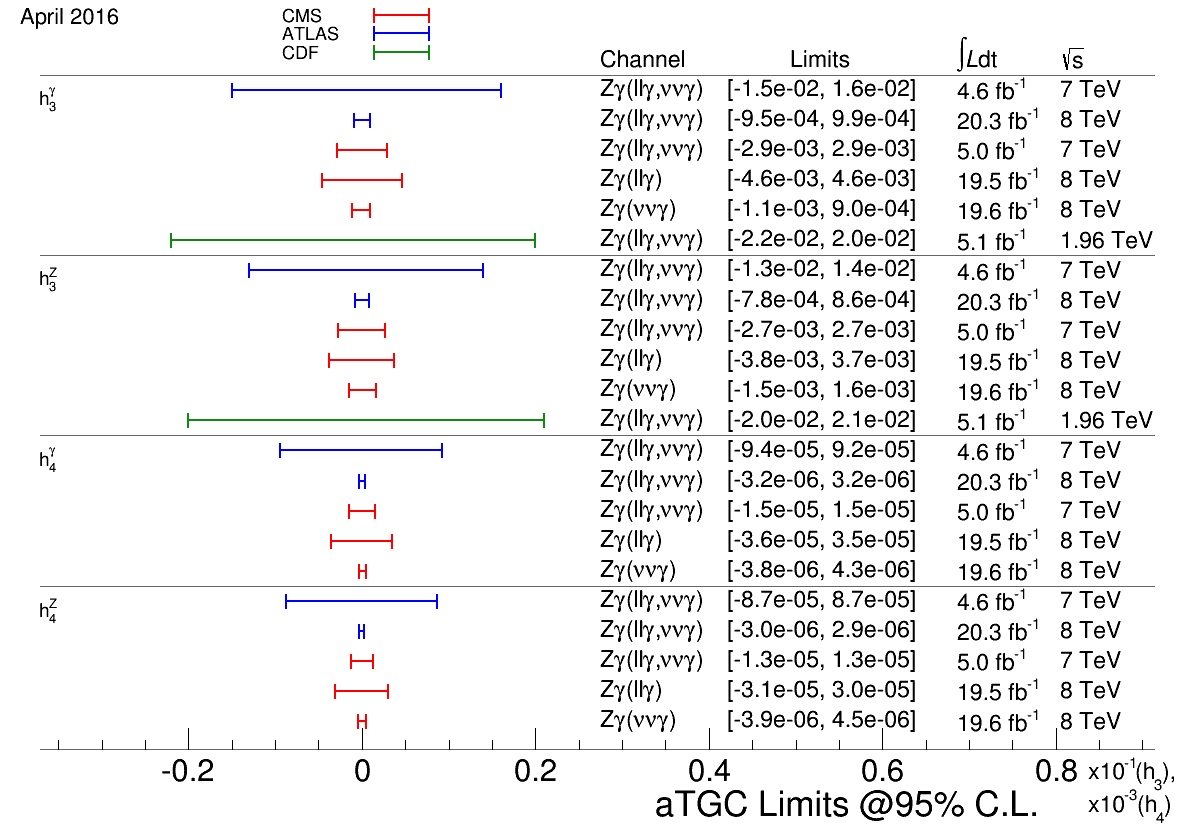 Zγγ and ZZγ frighteningly standard: interval includes SM value
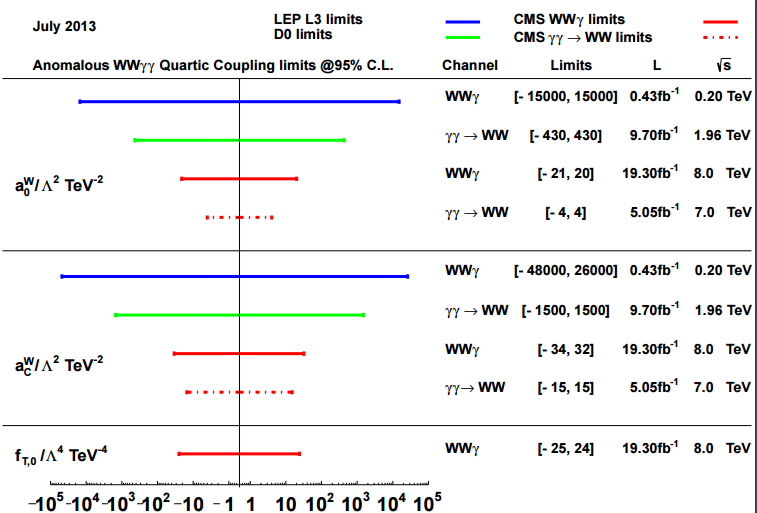 Quartic coupings: all ok
7
7.7 TeV dijet
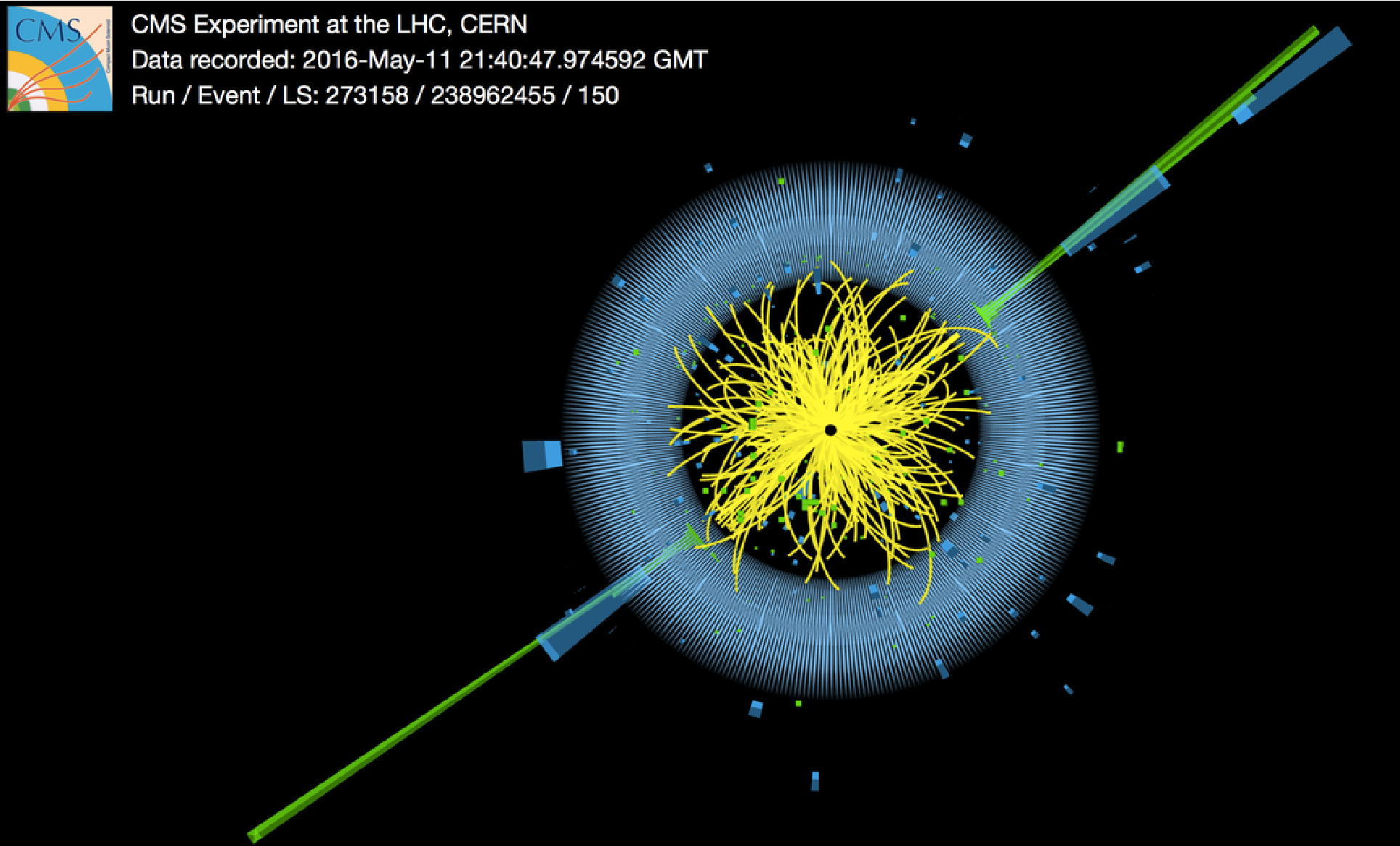 8
Dijet resonances
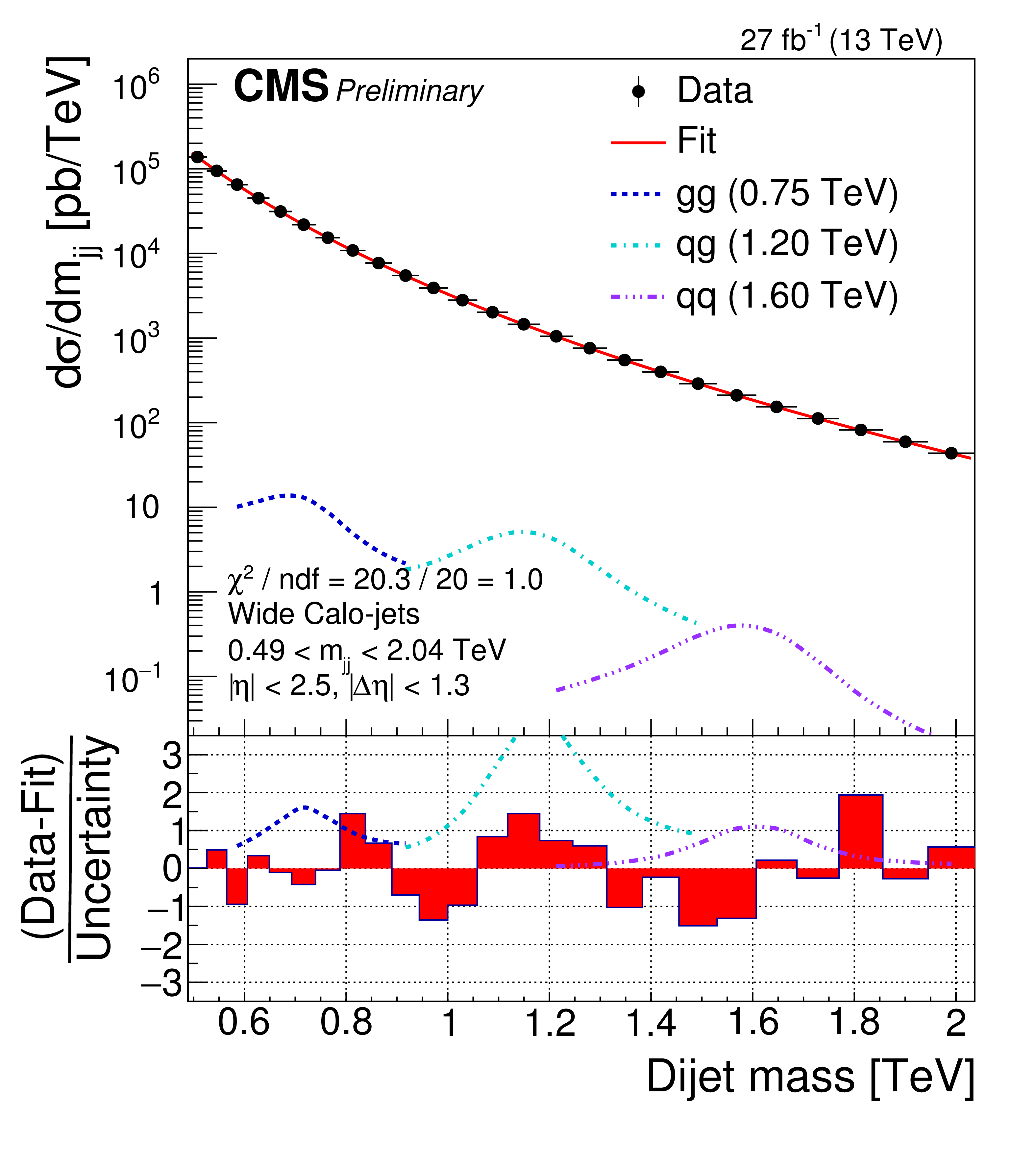 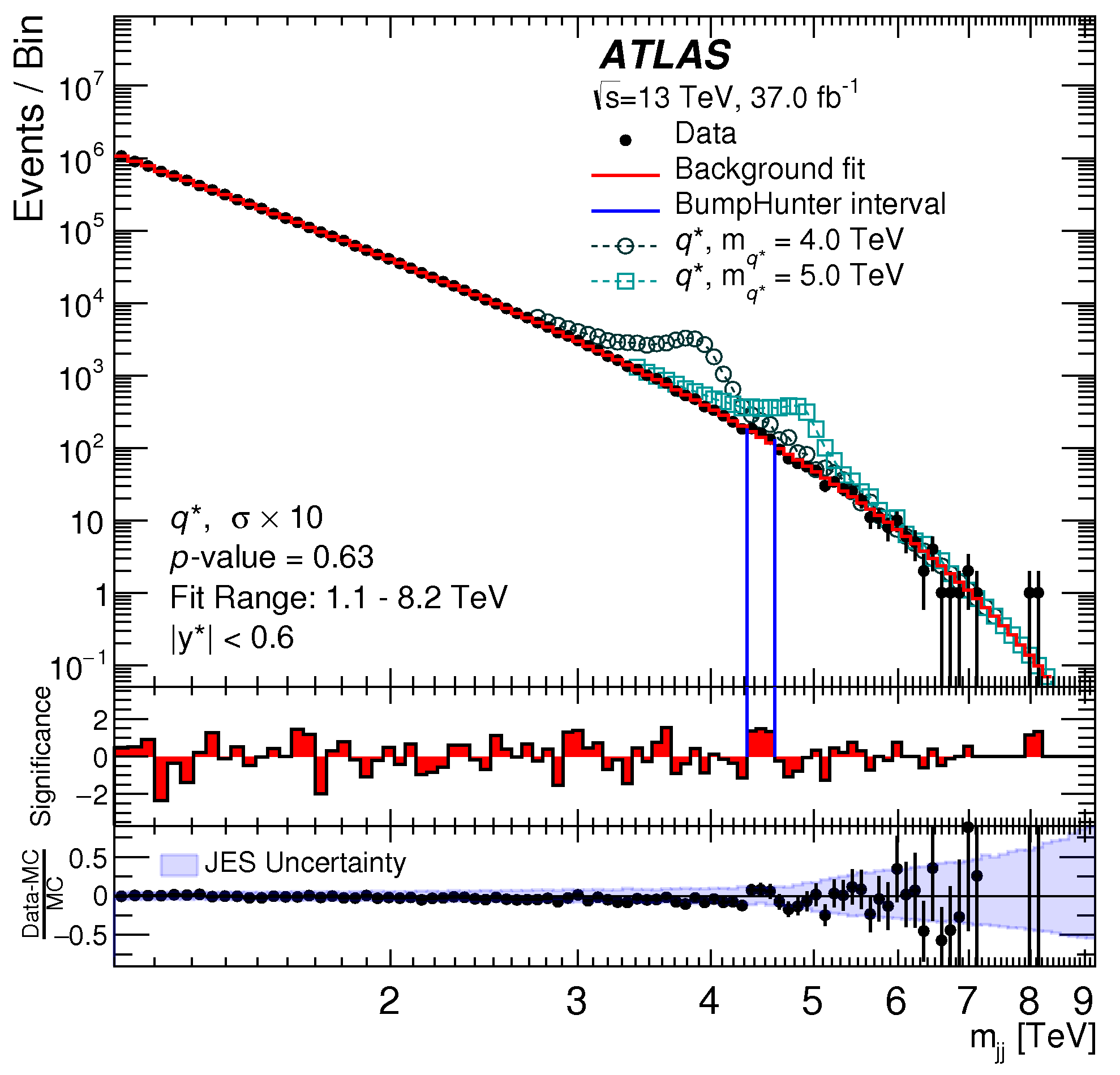 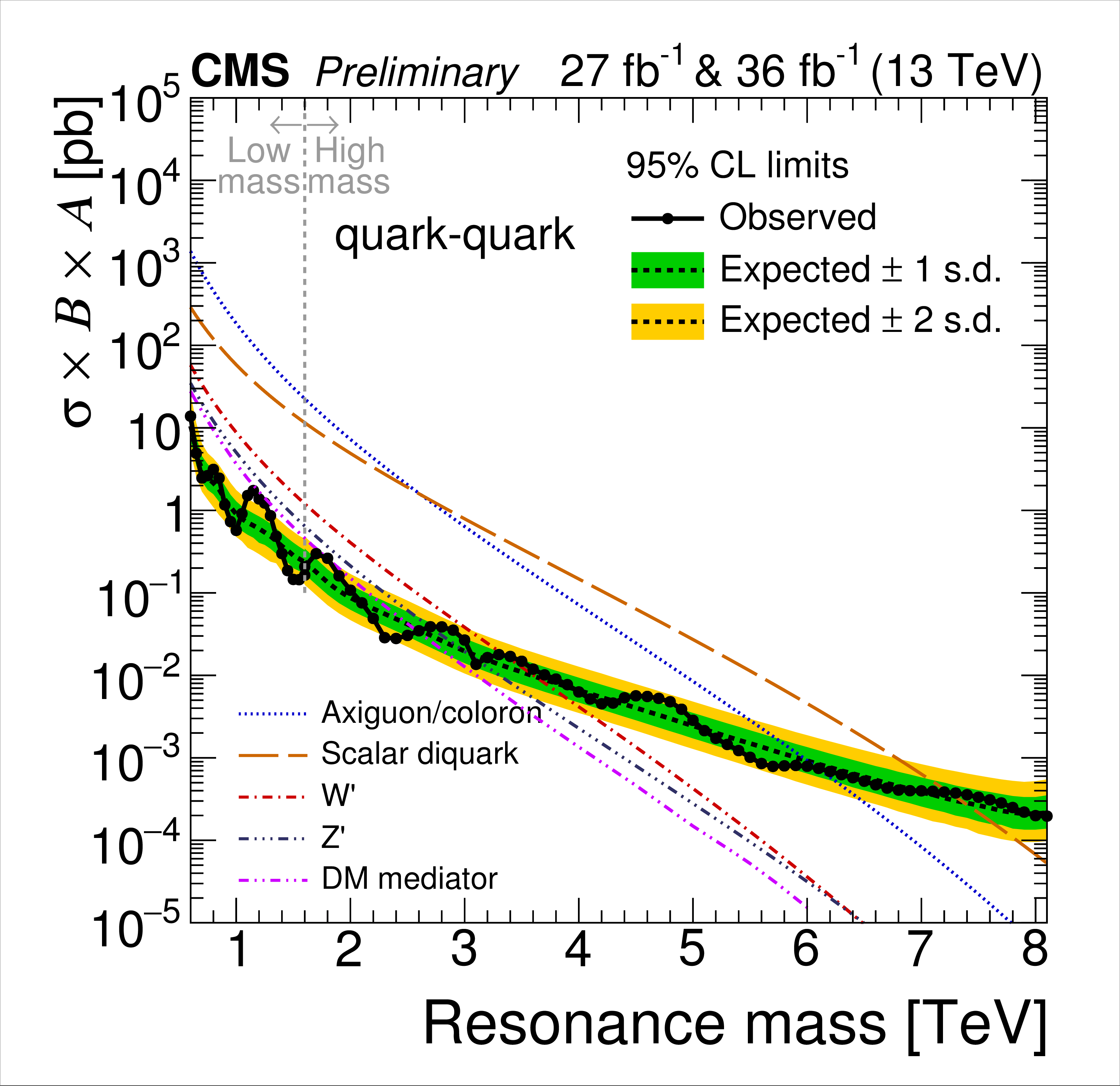 Di-jet searches:
Bump hunting
No bump observed
Can be applied to many different models
Depends on final stats q/g
Limits in the n-TeV mass range
9
Dijet resonances with bjets
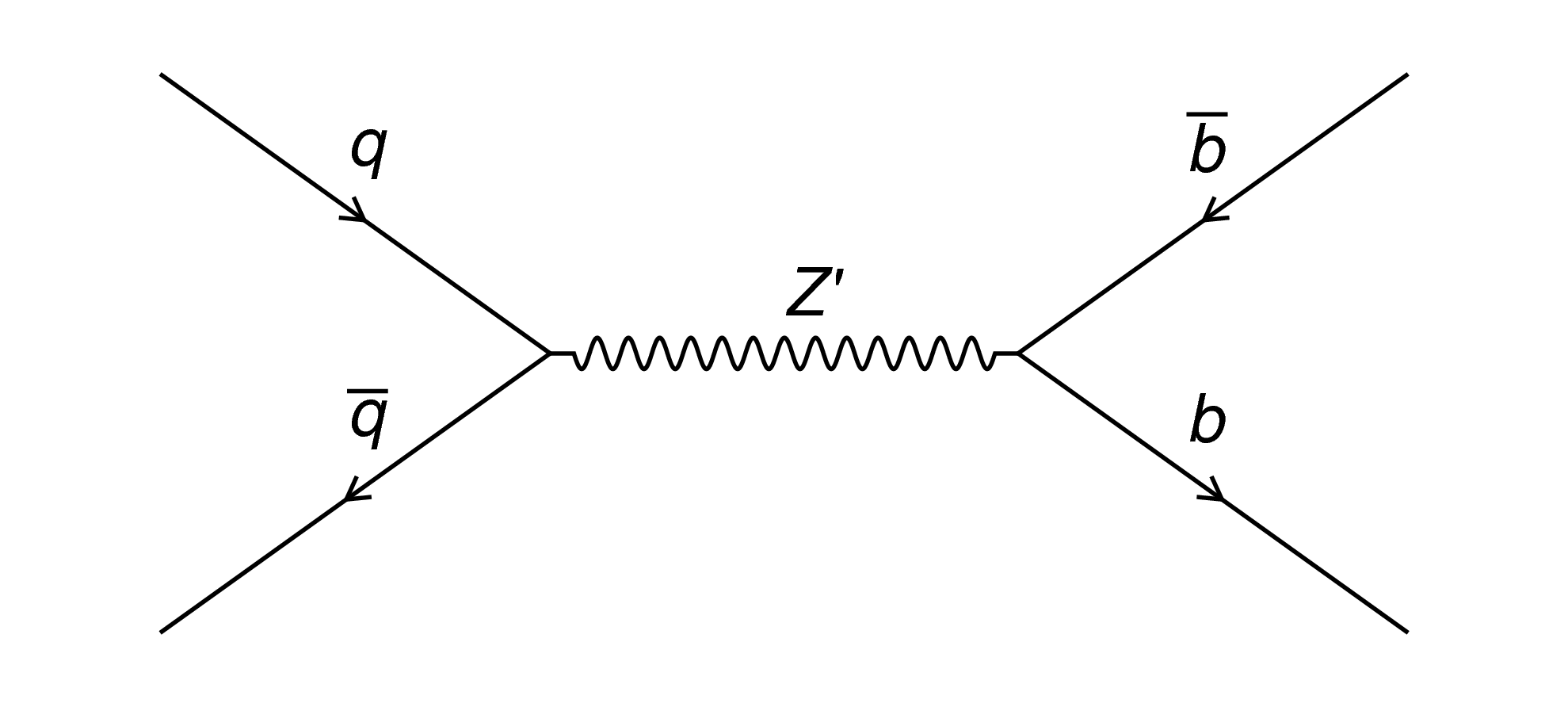 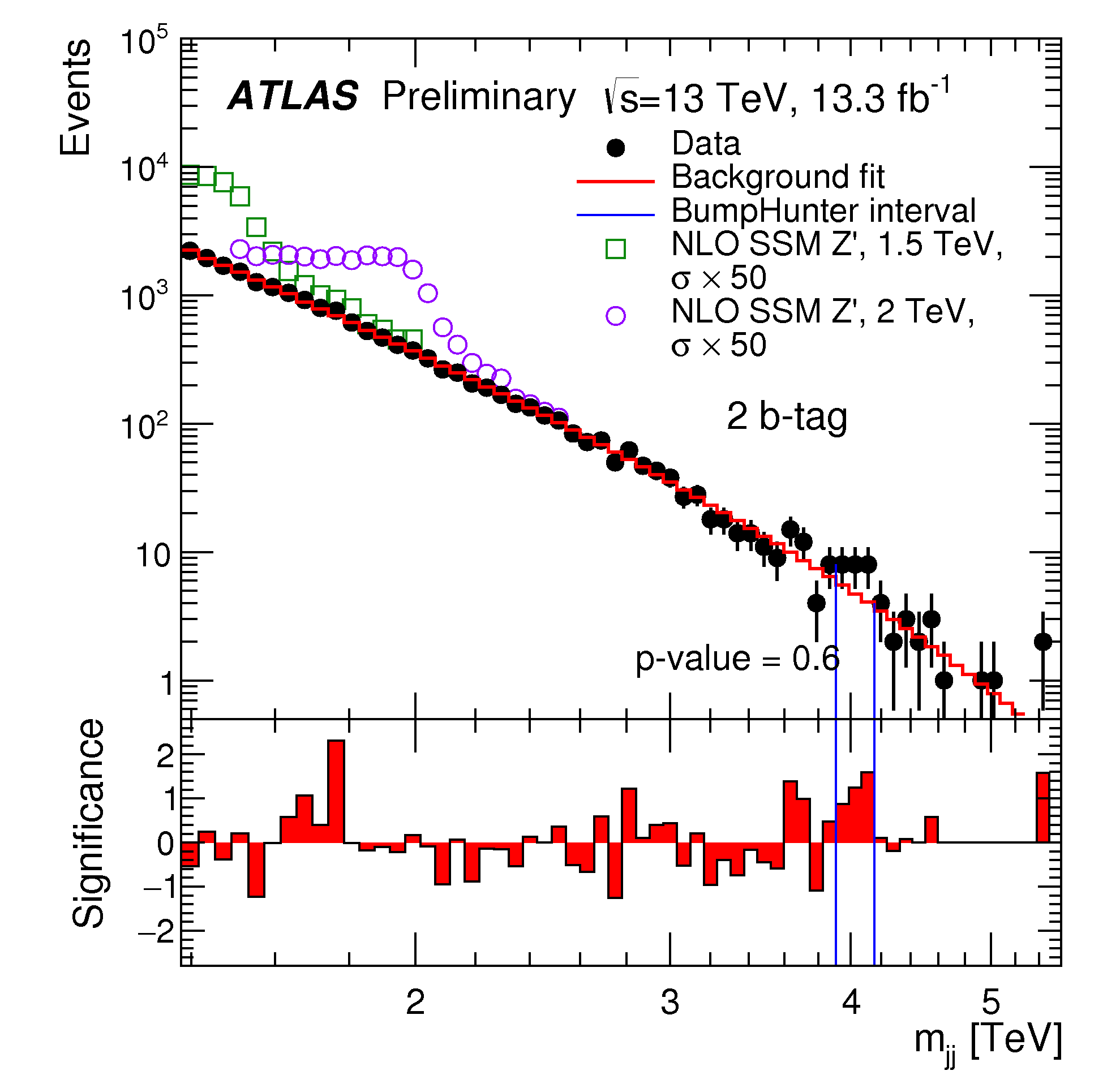 Di-jet searches:
Bump hunting
2 btags
Some interesting bins
Full stat to come
10
Di-lepton resonances
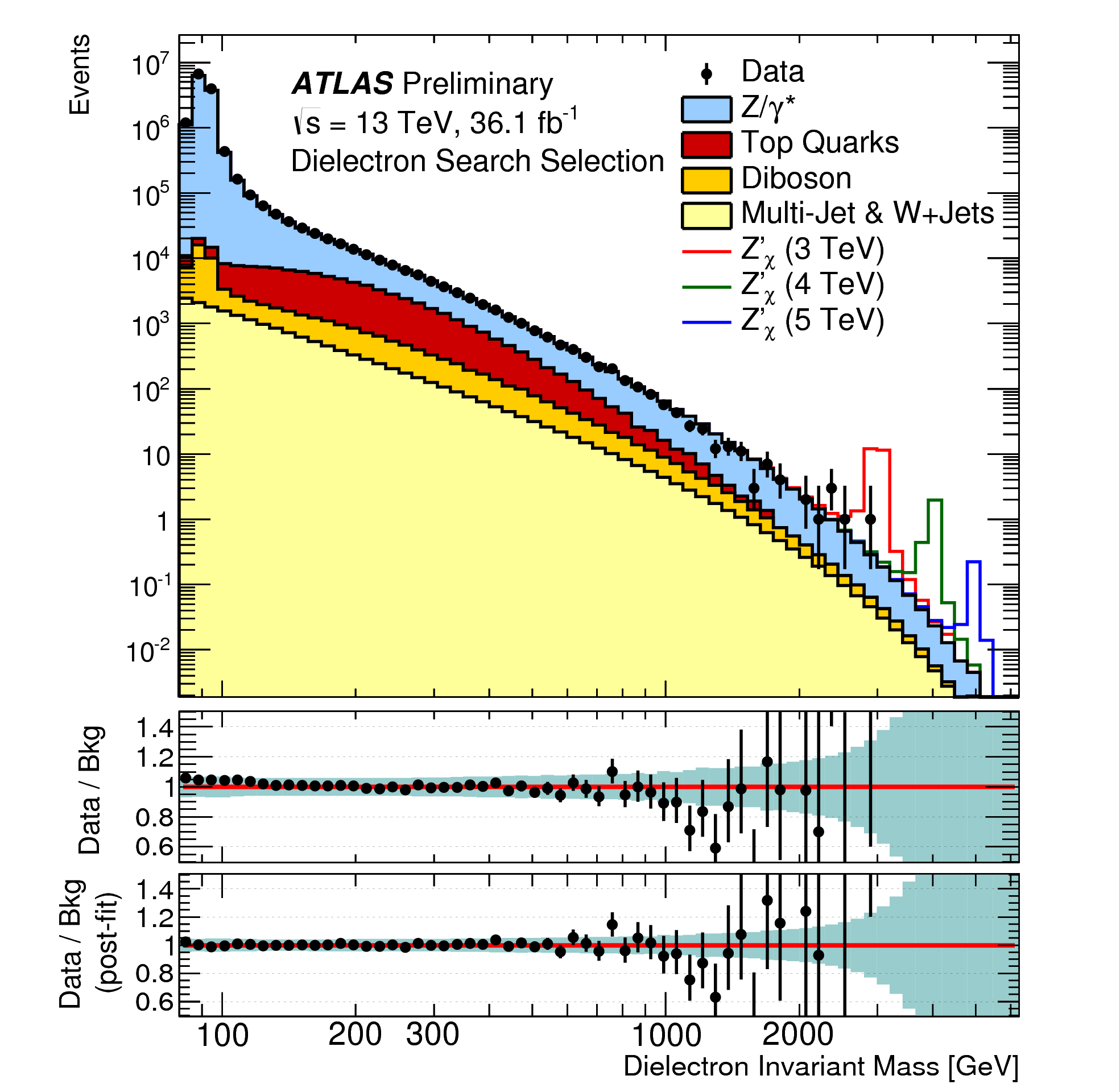 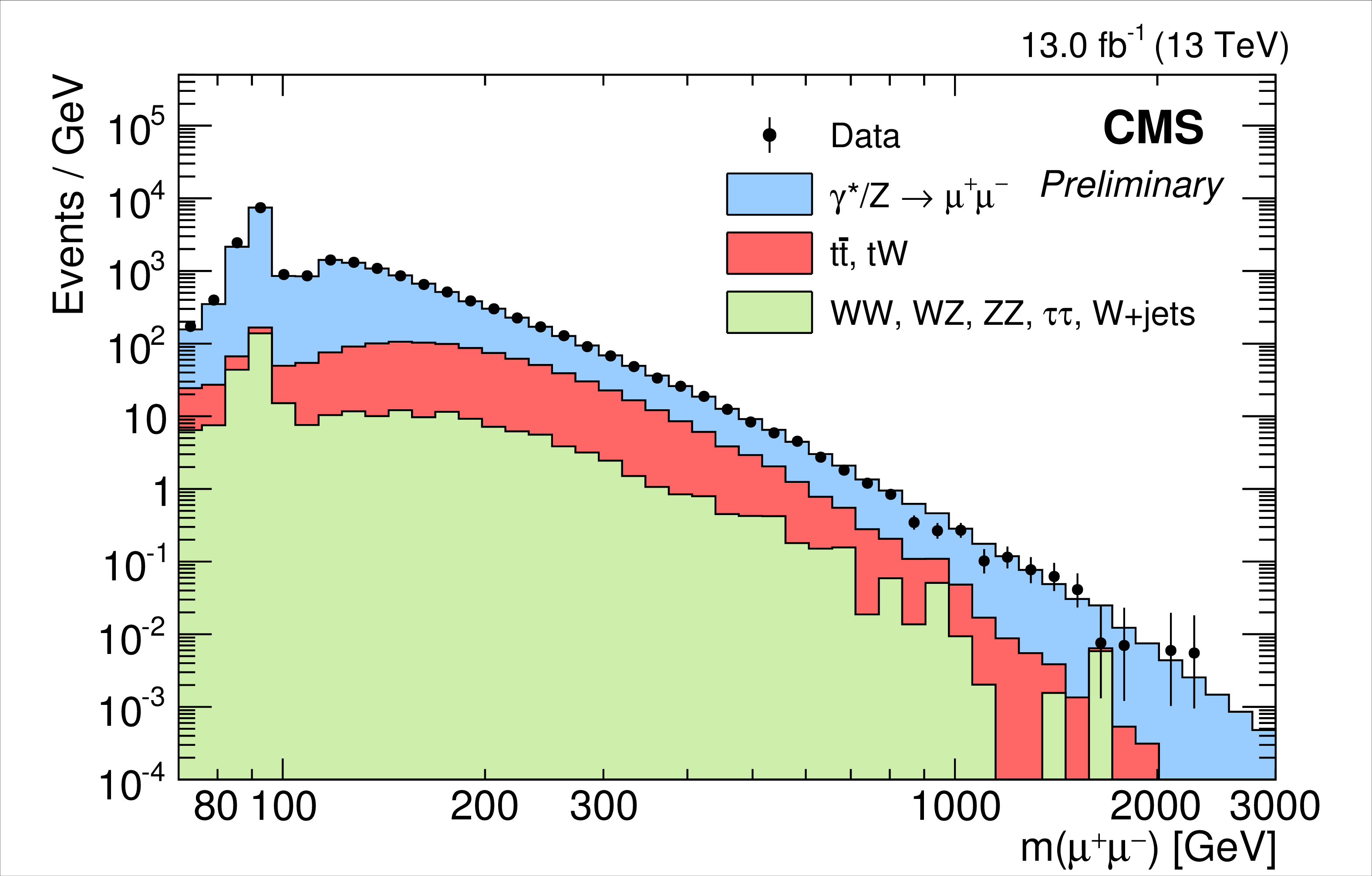 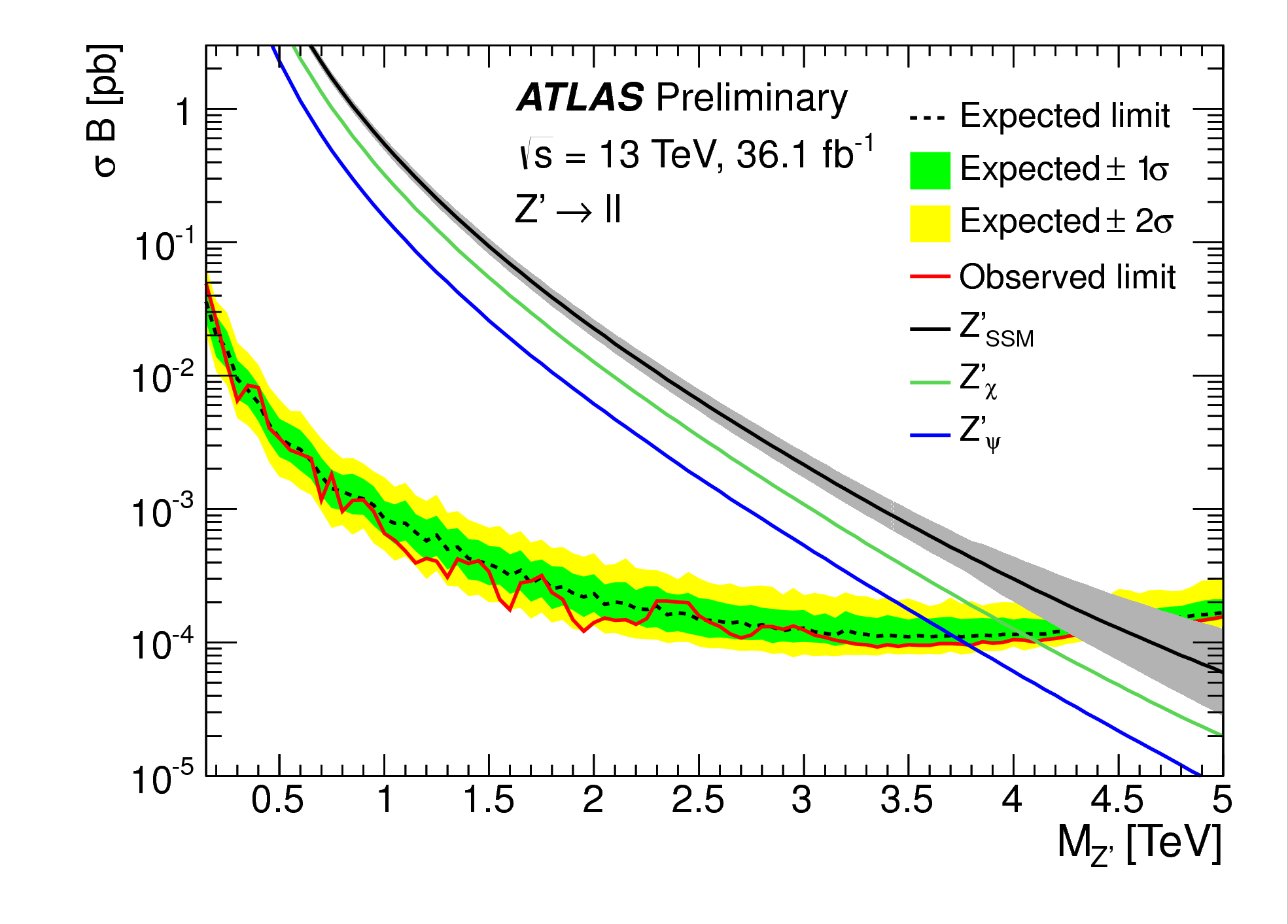 Di-lepton searches:
Bump hunting
Single bin deviations (also deficits)
No bump observed
Can be applied to many different models
Limits in the n-TeV mass range
11
A di-photon hint
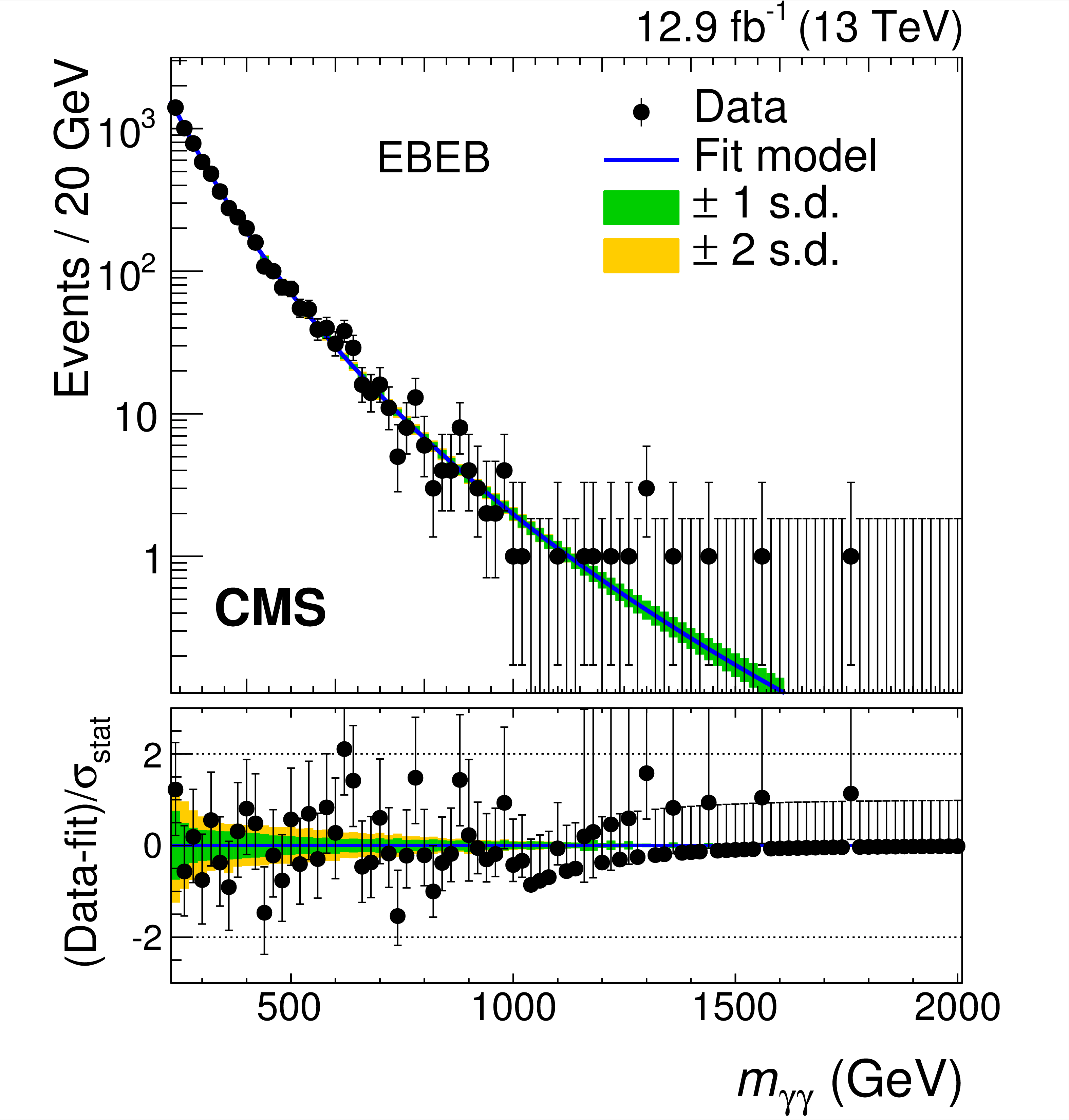 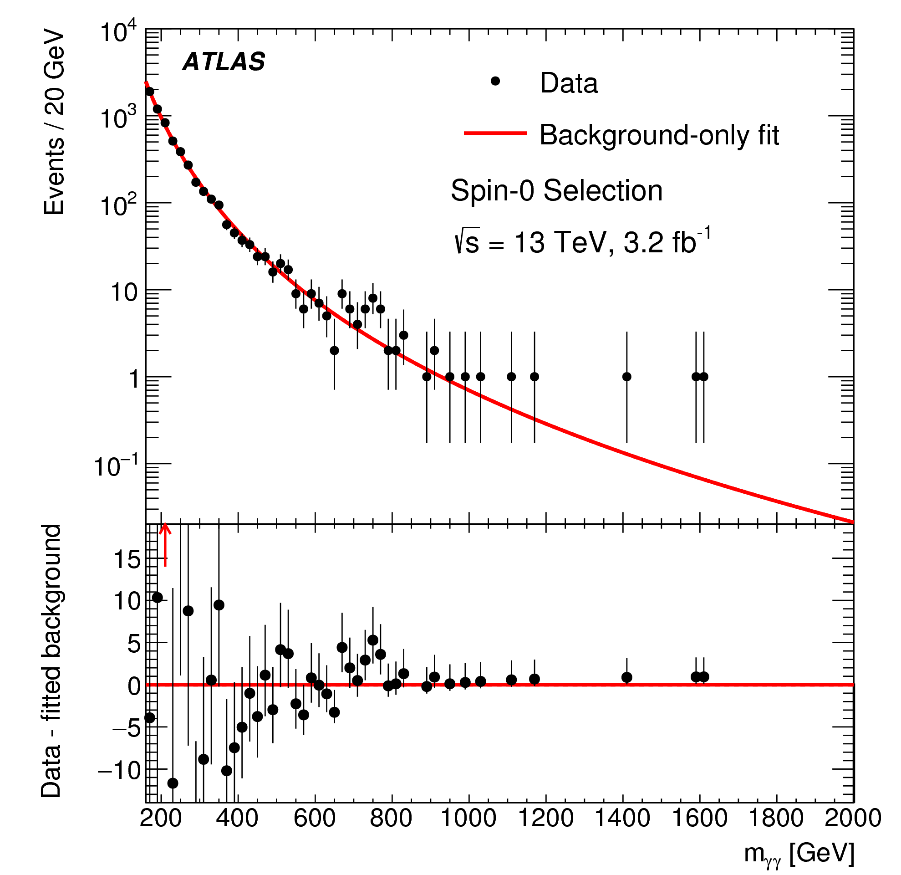 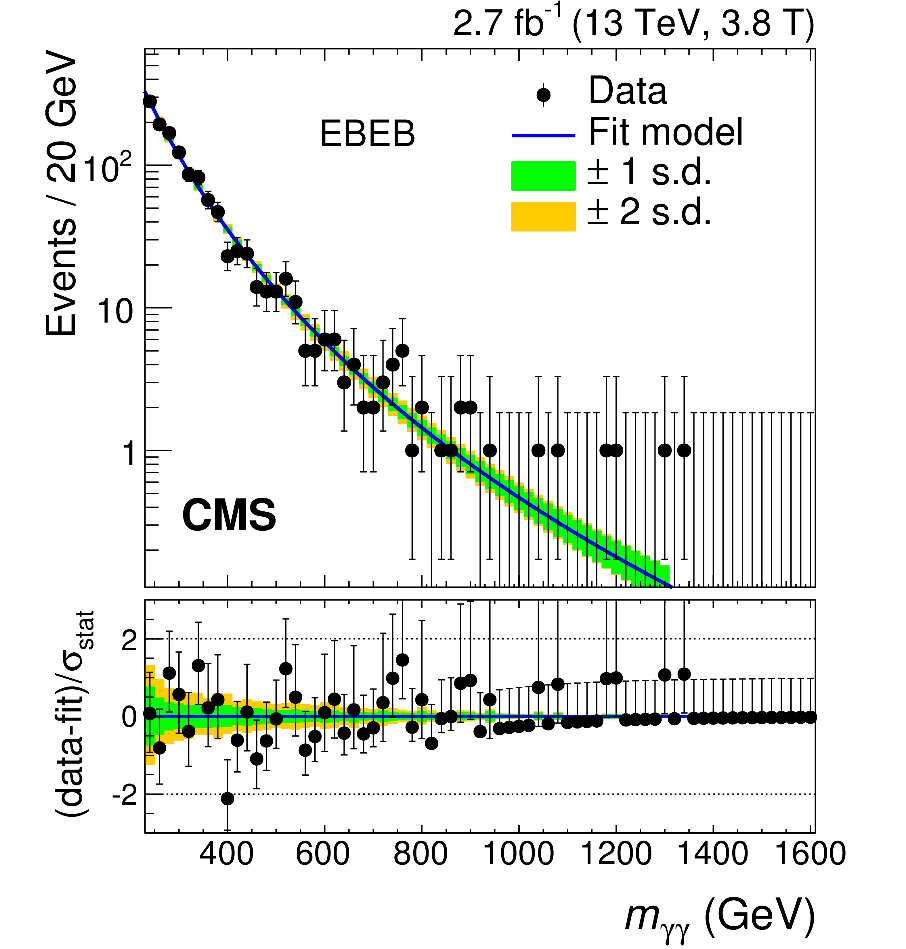 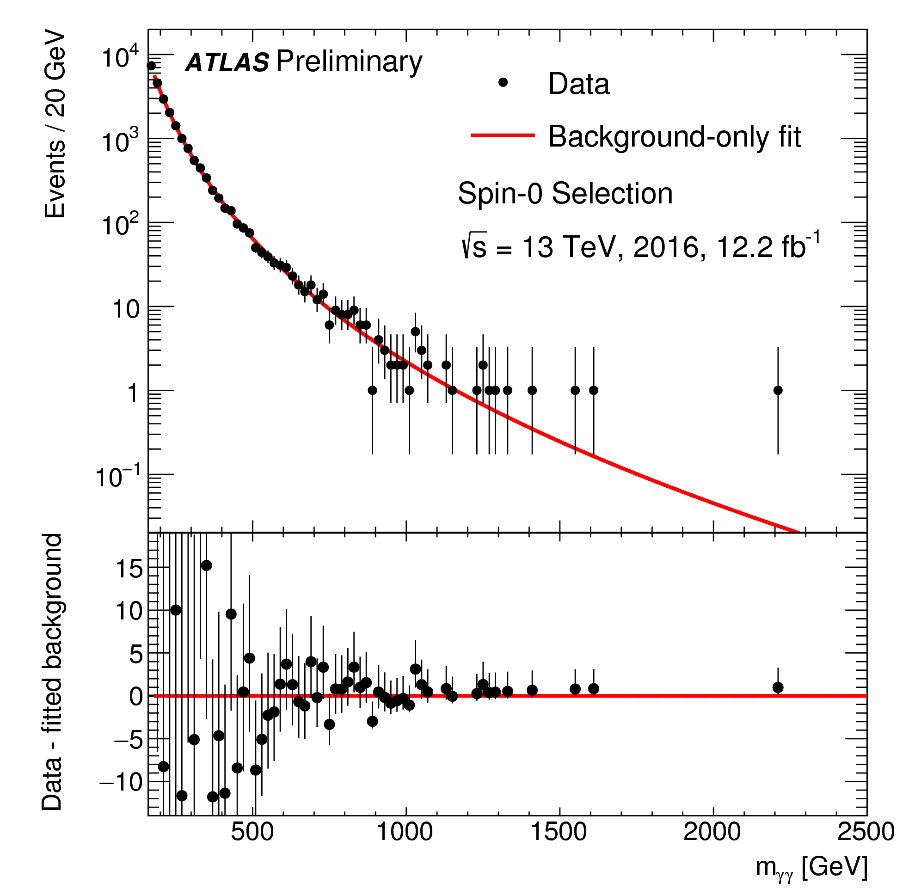 12
A W/Z+Something hints?
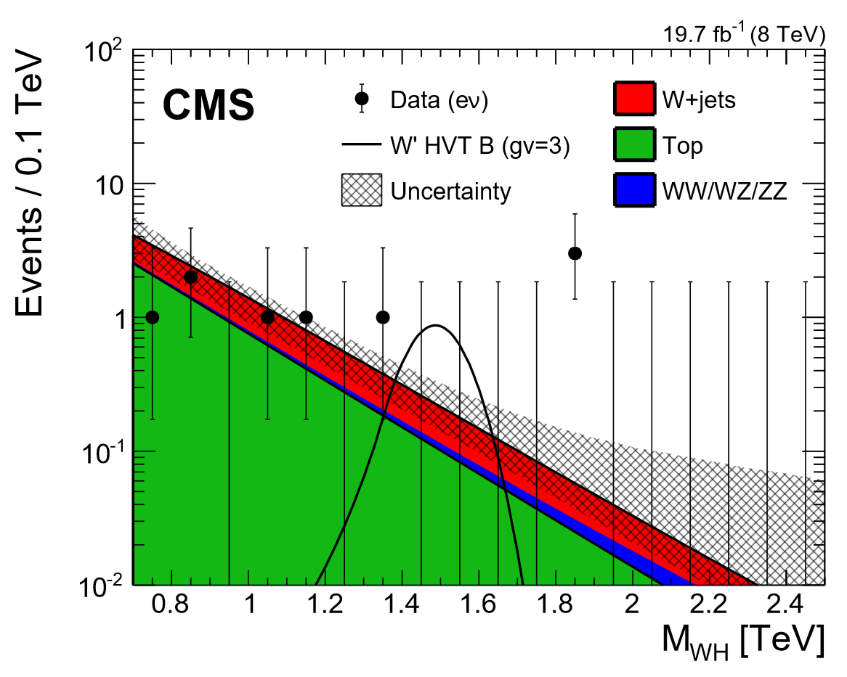 WH:
lν bbar
bbar as single jet
MHW>1.8TeV
3 observed
0.3 expected
electron channel (not muon)
CMS 13TeV:
1.8TeV: very standard
ATLAS 13TeV:
1.8TeV: very standard (hadronic W)
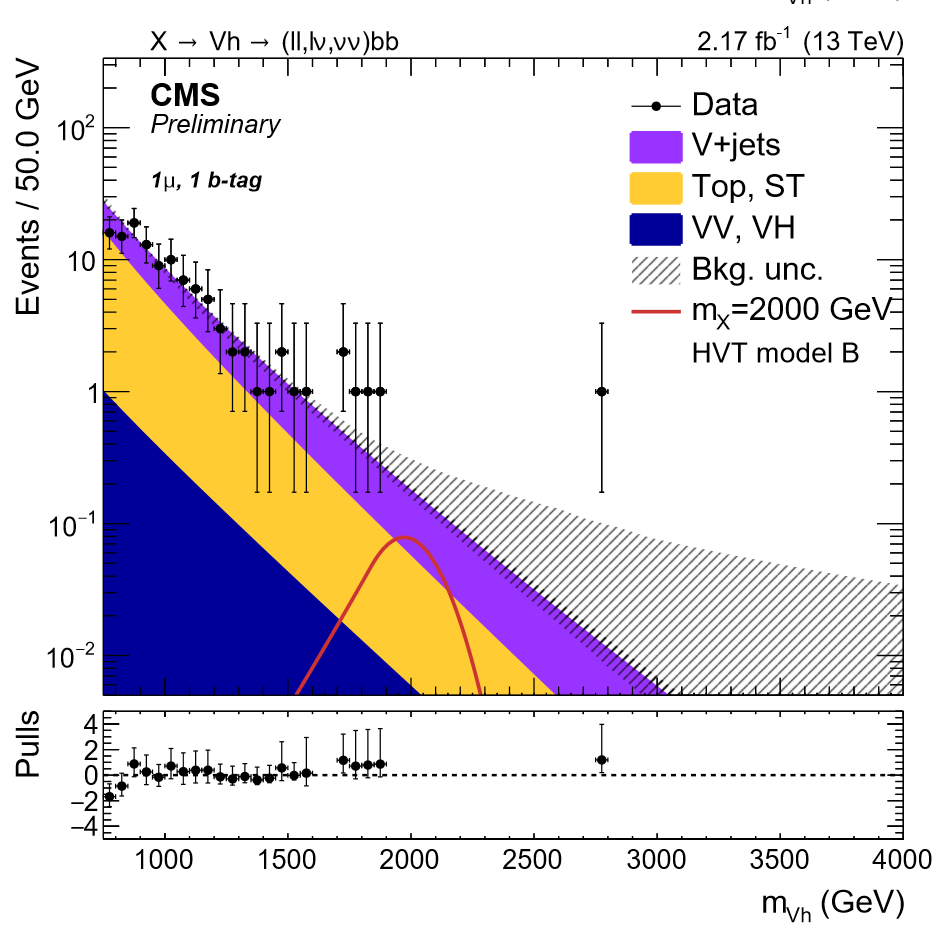 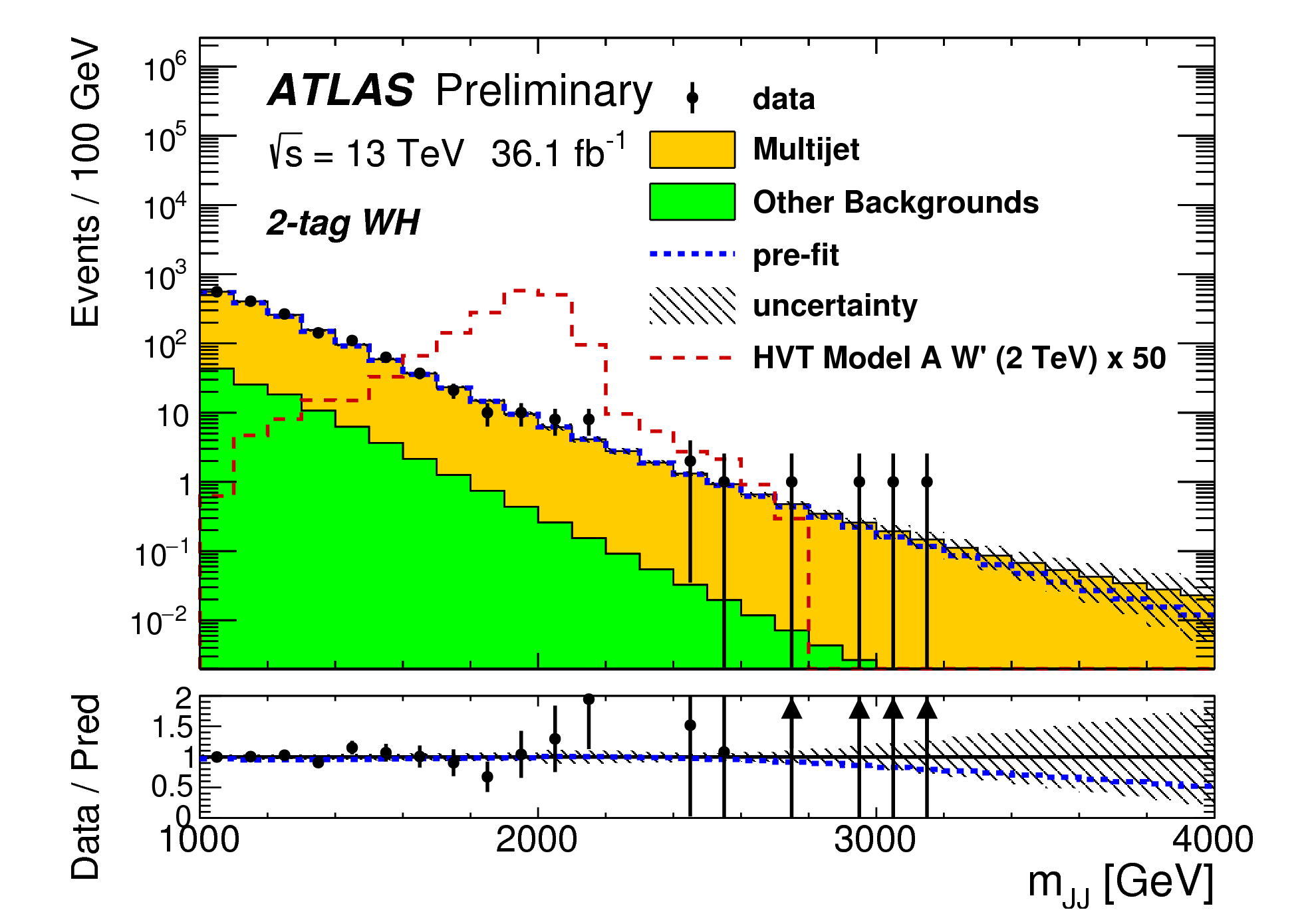 13
A W/Z+Something hints?
ATLAS W/Z+H:
Hadronic final state
Large overlap: 60%
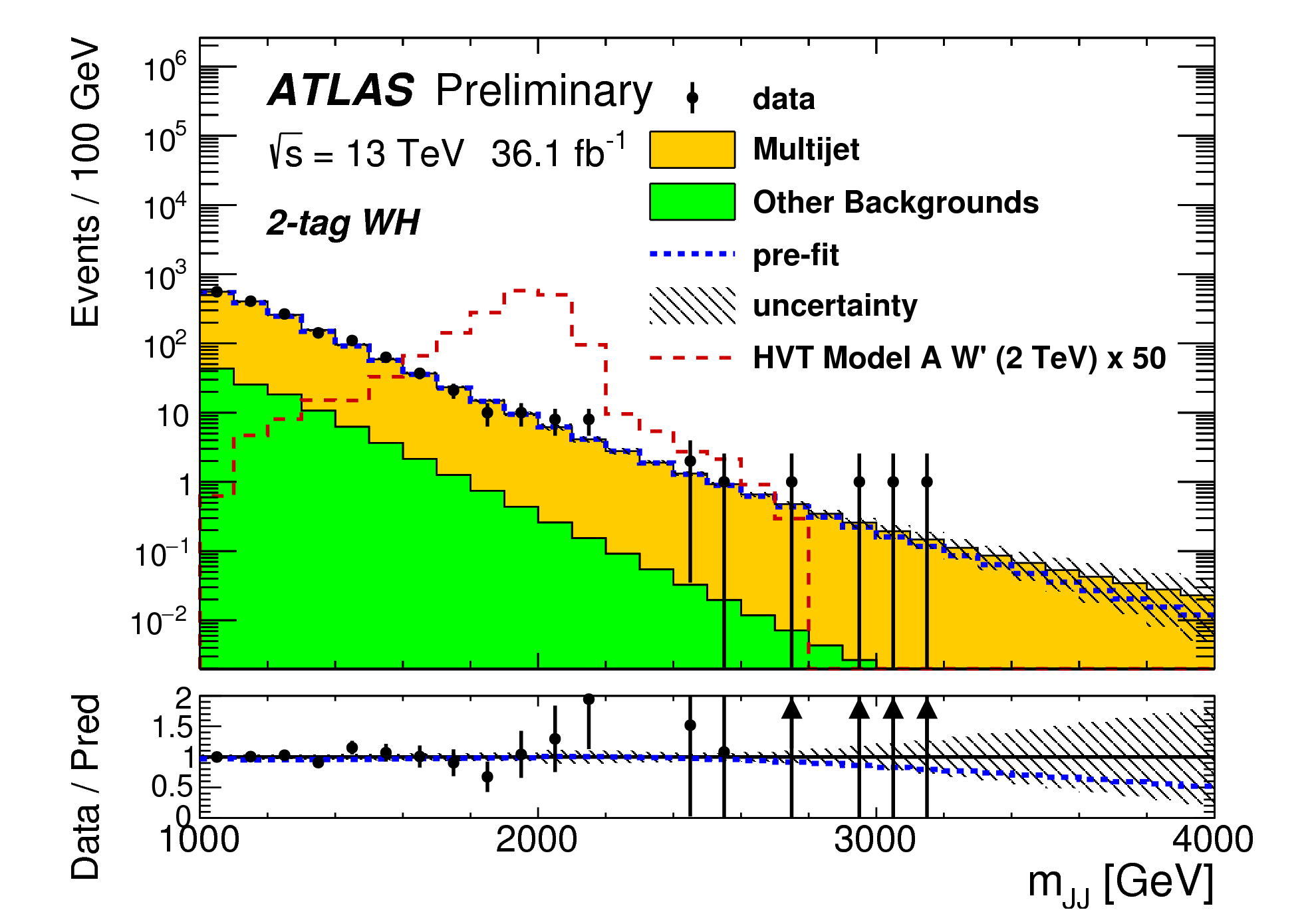 ATLAS 13TeV:
WH 3TeV very standard
ATLAS 13TeV:
ZH 3TeV
Combined fit of 1 and 2 btag (Higgs)
3sigma local, 2sigma global at 3TeV
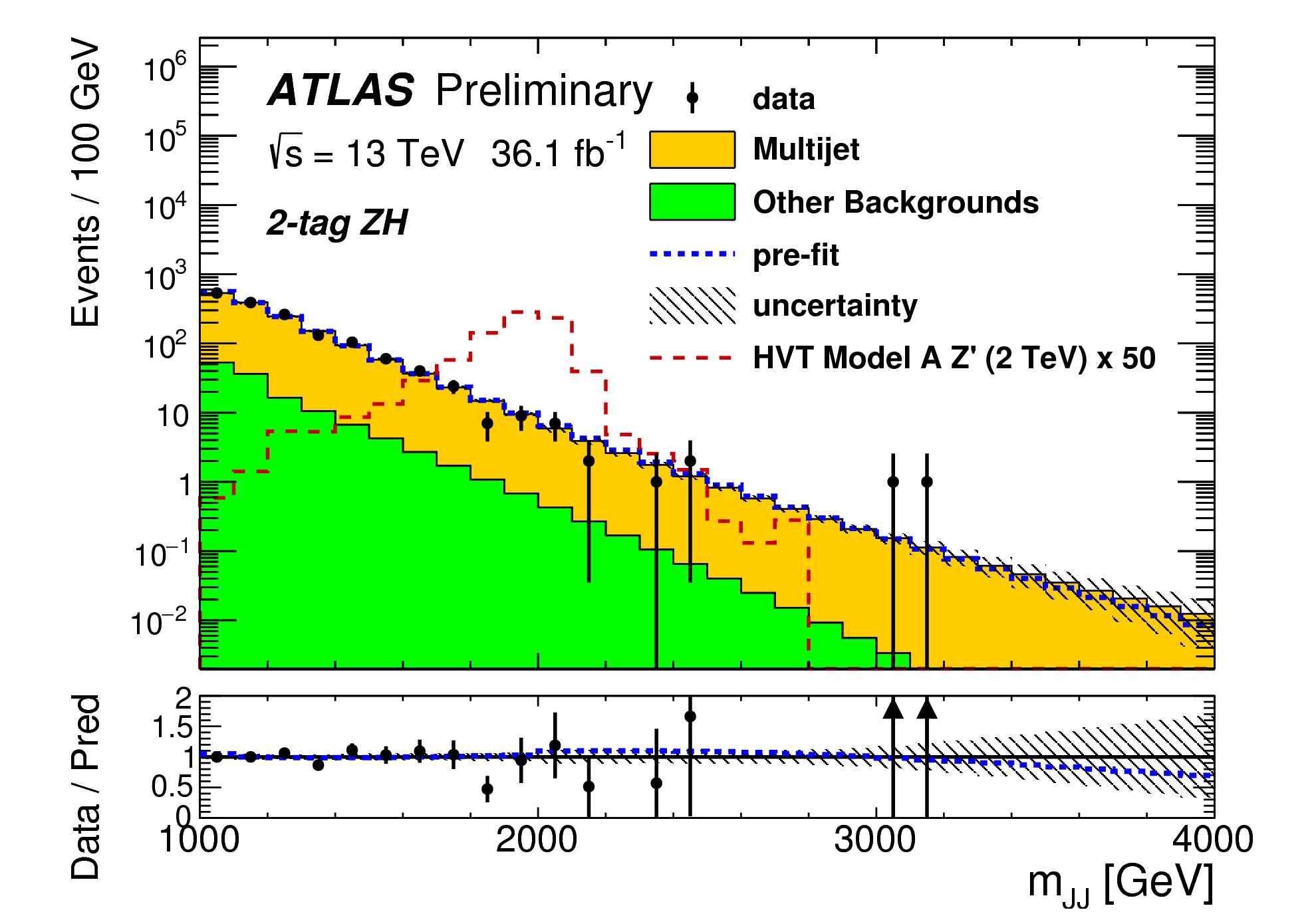 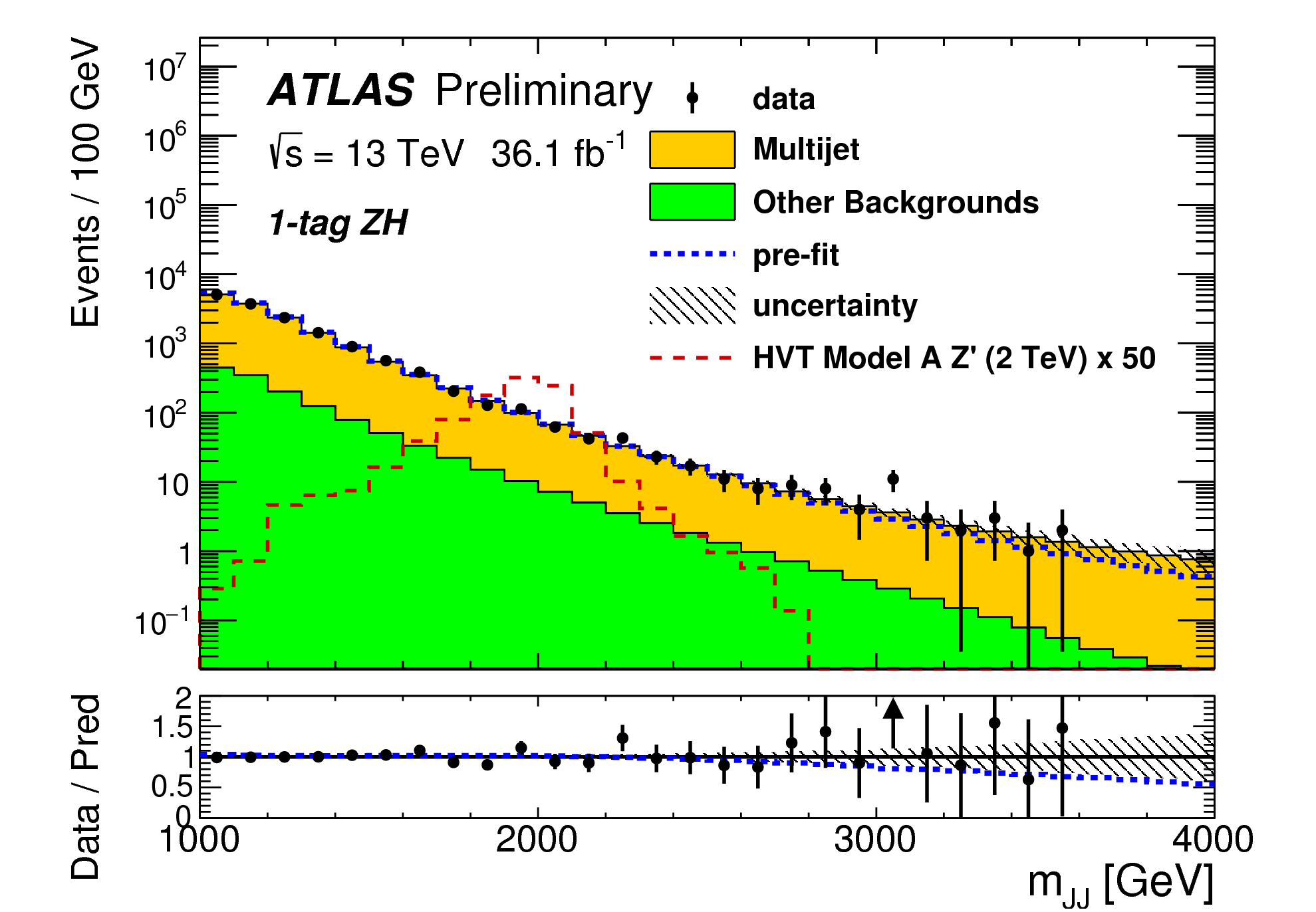 14
A WZ resonance hint?
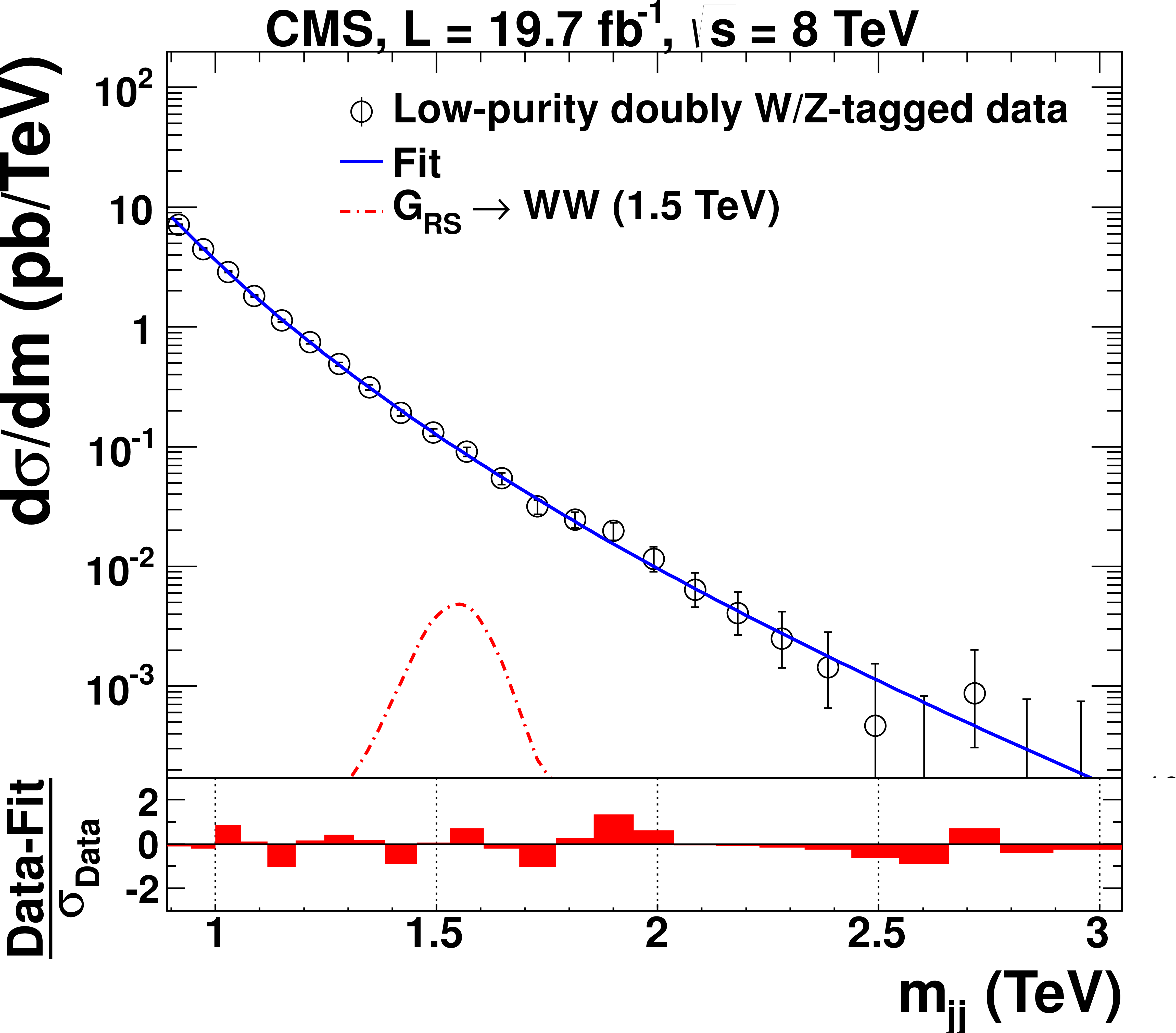 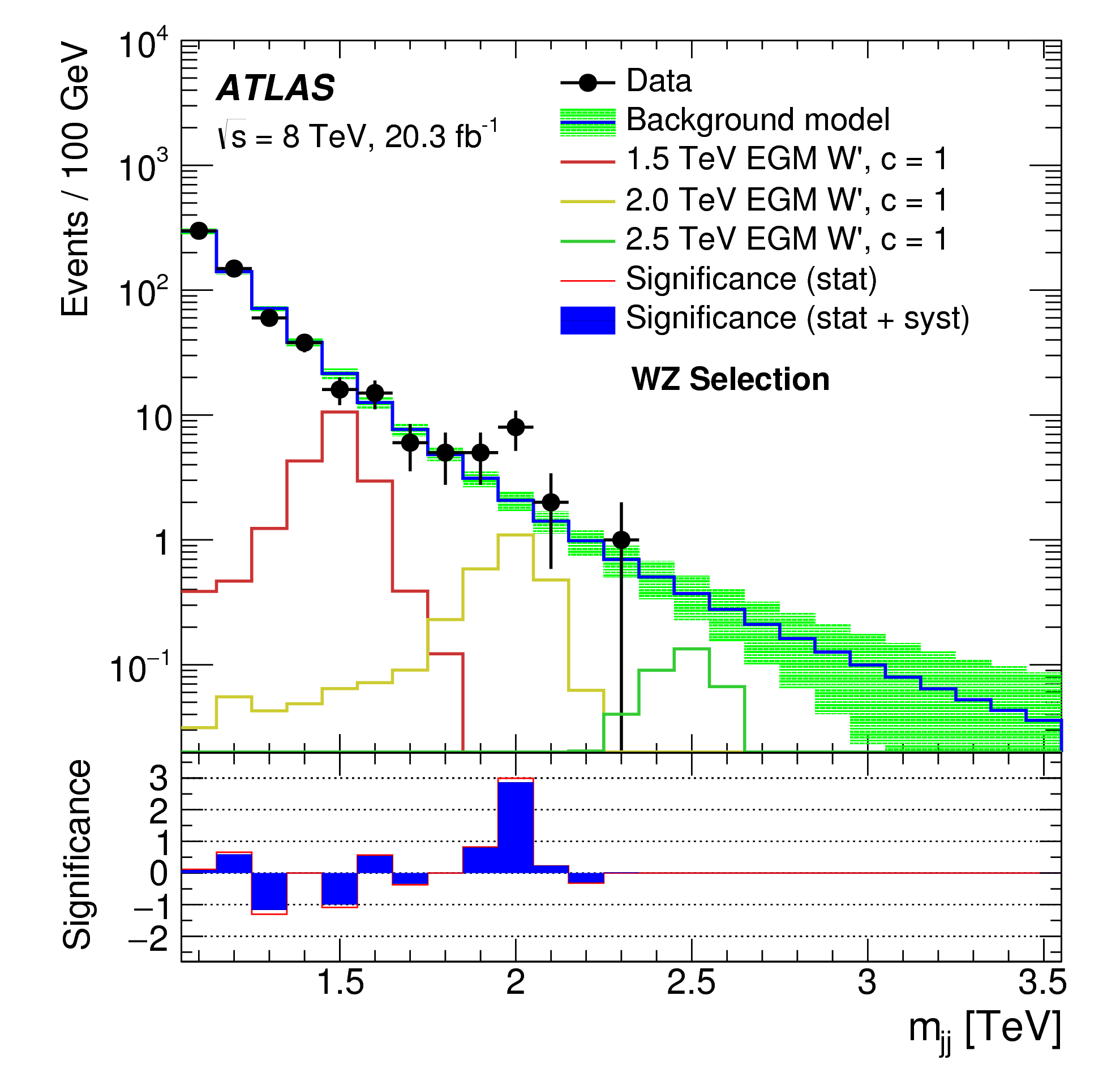 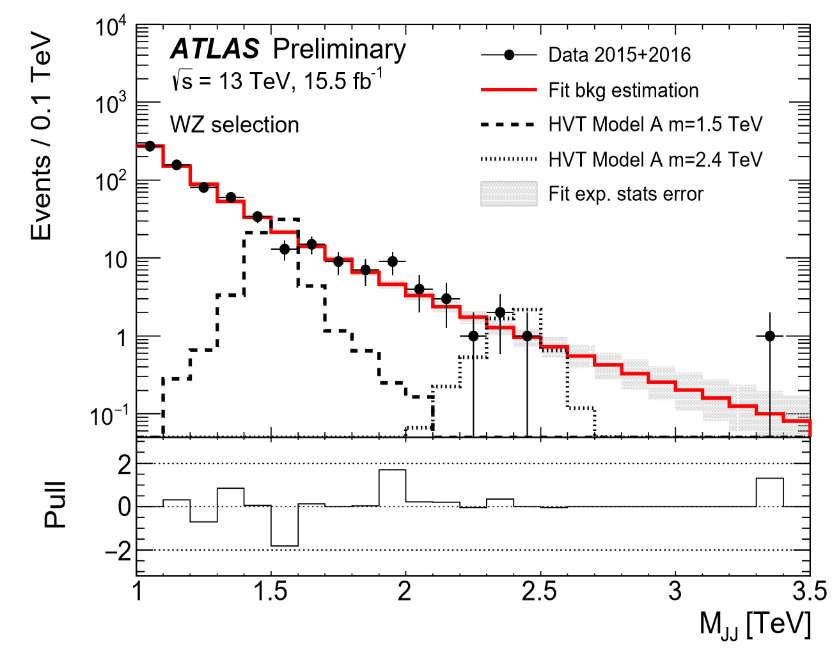 WZ:
boosted W, Z
Reconstructed as di-jets
Substructure (jet mass etc)
WZ 8TeV ATLAS:
3.4sigma local
2.5sigma global
WZ 8TeV CMS:
Less than 2sigma
WZ 13TeV:
8TeV: 1.9sigma
15
Supersymmetry
fermion boson 
 has “no” problems with radiative corrections (quadrat. div.)
 has a light Higgs Boson (<140GeV)
 interesting pheno at the TeV scale
3 (or more) neutral Higgs bosons: h, A, H
1 (or more) charged Higgs boson(s): H±
and supersymmetric particles
Many different models:
 mSUGRA, MSSM
 Supersplit SUSY
 GMSB
 AMB
Additional (s)particles:
 NMSSM
 MRSSM/N=1/N=2 hybrid
 and many more
~
~
~
~
~
R-parity
 production of  SUSY particles in pairs
 (Cascade-) decays to the lightest SUSY particle 
 LSP stable, neutral and weakly interacting: neutralino (χ1)
 experimental signature: missing ET
16
First discovery: partner of the neutralinos (R=1) (see talk by Yves)
Supersymmetry: Motivation
Unification of coupling constants?
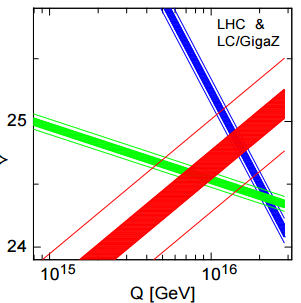 Allanach et al, hep-ph/0403133
SUSY impact:
Threshold of new sparticles passed
Beta functions (running) changes
GUT 1016GeV
ES-Skala 102GeV
Djouadi, Eur.Phys.J. C74 (2014) 2704
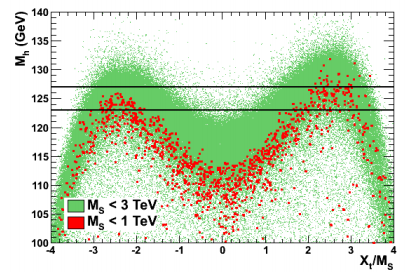 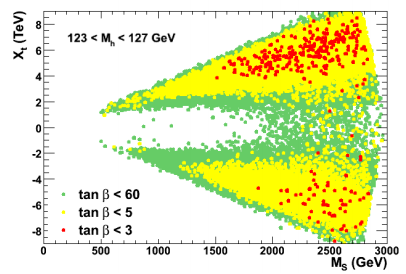 SUSY impact:
Higgs mass limited to 140GeV (but tough to get there)→ a stop could be light
17
Eg SUSPECT2/3
Michael Ughetto, Gilbert Moultaka
And the SUSY breaking parameters?
pMSSM low scale (most parameters defined at EW scale): 
Many parameters (order 20 up to 120)
Gauginos: M1, M2, M3, μ
Sfermion mass parameters: left and right for each generation, 2 for leptons, 3 for quarks
Trilinear parameters
Ratio of Higgs vevs: tanβ
pMSSM high scale: 
Same number as pMSSM low scale
pMSSM high scale is a subset of pMSSM low scale!
(3 scale models: GUT, EW, MZ):
mSUGRA:
M1, M2, M3 → m1/2
Sfermion mass parameters → m0
Trilinear couplings → A0
tanβ
Sign of μ
AMB: 
Leads to μ < Mi
LSP almost degenerate with other gauginos
GMSB/GGM (4 scales: GUT, Messenger, EW, MZ):
LSP = Gravitino
Classical GMSB: frequently photonic decay
GGM: anything goes for NLSP to LSP=Gravitino
18
Search for Supersymmetry: gluinos and squarks
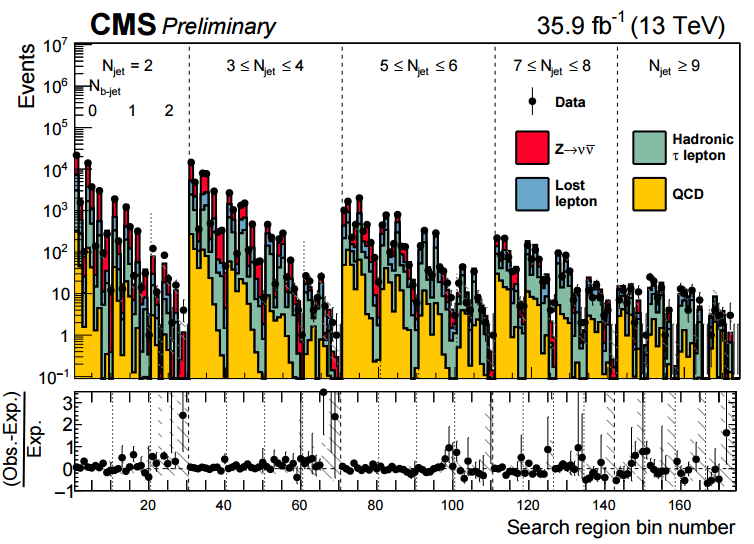 Signature:
 colored particles  large (pb) cross sections 
 many high transverse momentum jets
 large missing ET
Measure background from data (CRs)/
Extrapolate sensitive variable
 many cross checks possible
 no exciting deviations 
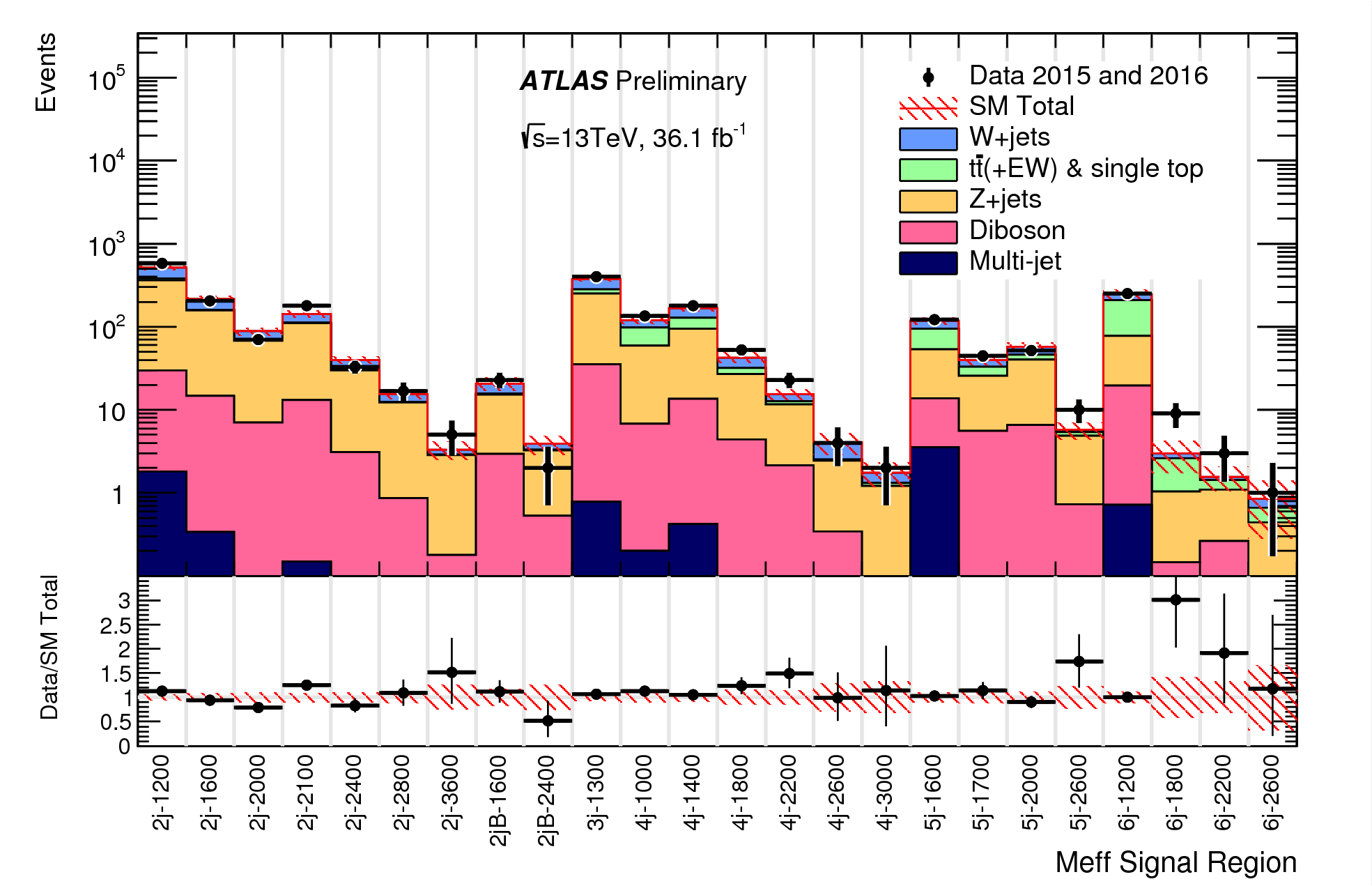 Single bin deviations up to 2, but the errors are large
19
Search for Supersymmetry: gluinos and squarks
Signature:
 colored particles  large (pb) cross sections 
 many high transverse momentum jets
 large missing ET
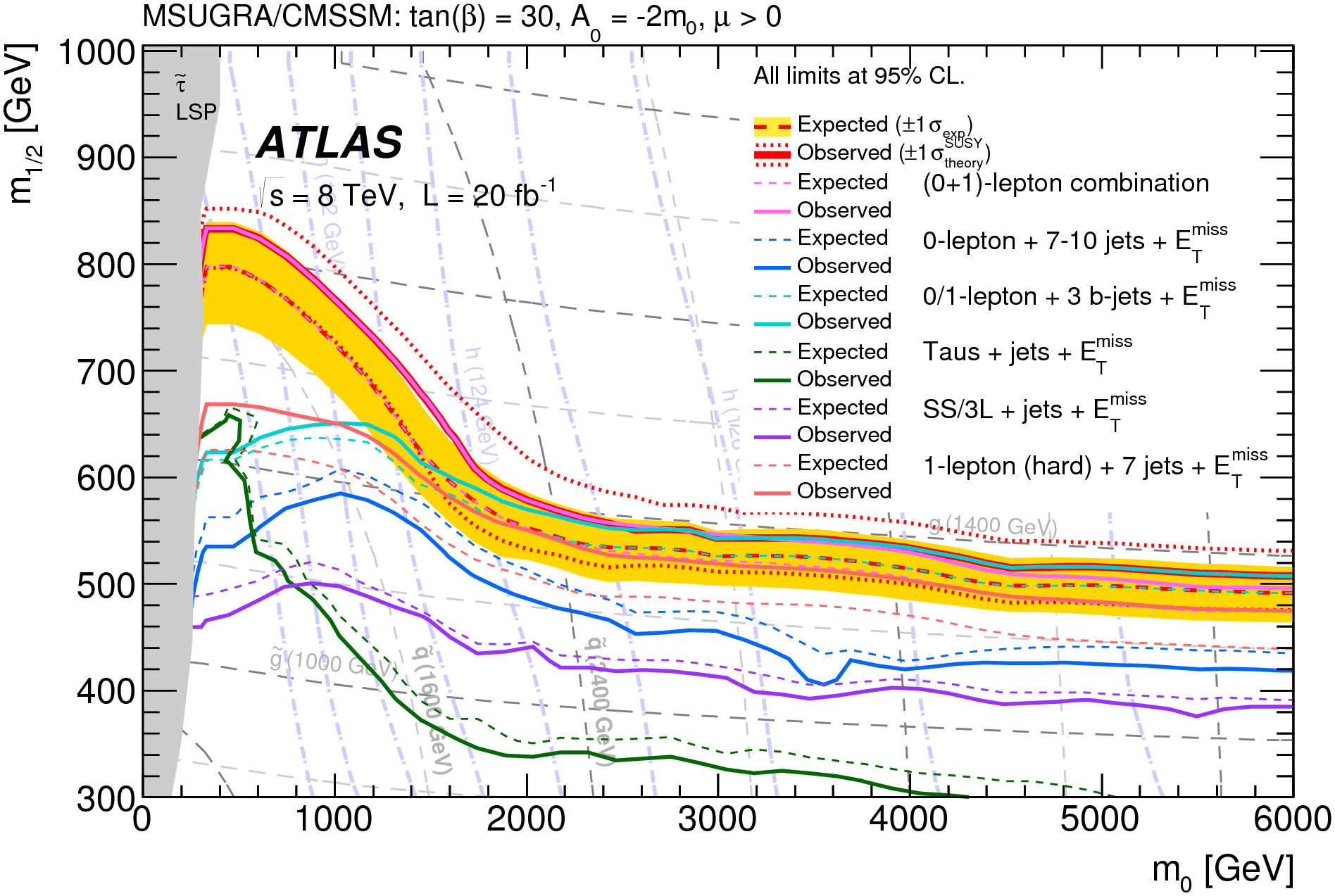 Measure background from data (CRs)/
Extrapolate sensitive variable
 many cross checks possible
 no exciting deviations 
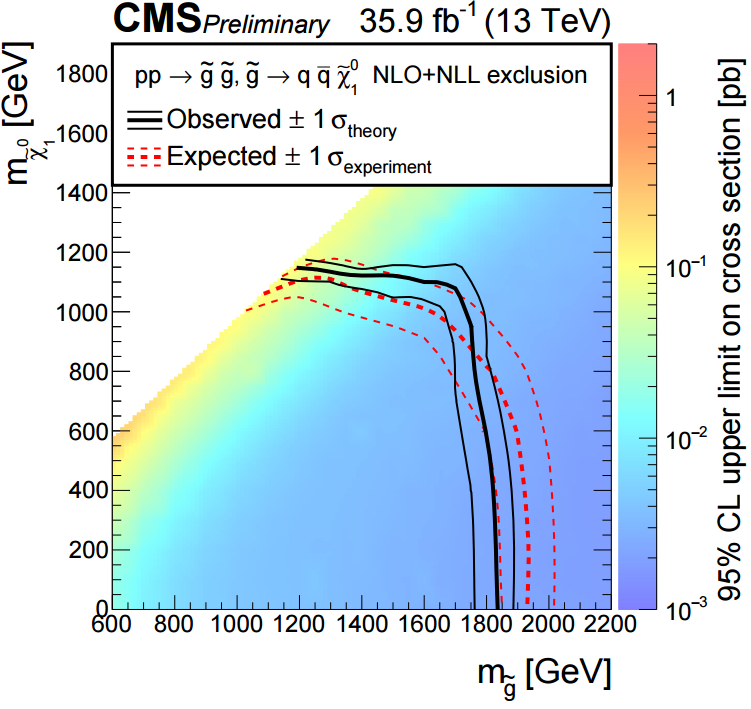 8 TeV mSUGRA limit:
1.4TeV gluinos 
Problematic: dependence of limits  on the cascade decays
13 TeV simplified scenario limit:
1.8TeV gluinos
20
Search for Supersymmetry: 1lepton channel
1-lepton signature:
 colored particles  large (pb) cross sections 
 many high transverse momentum jets
 an isolated lepton
 large missing ET
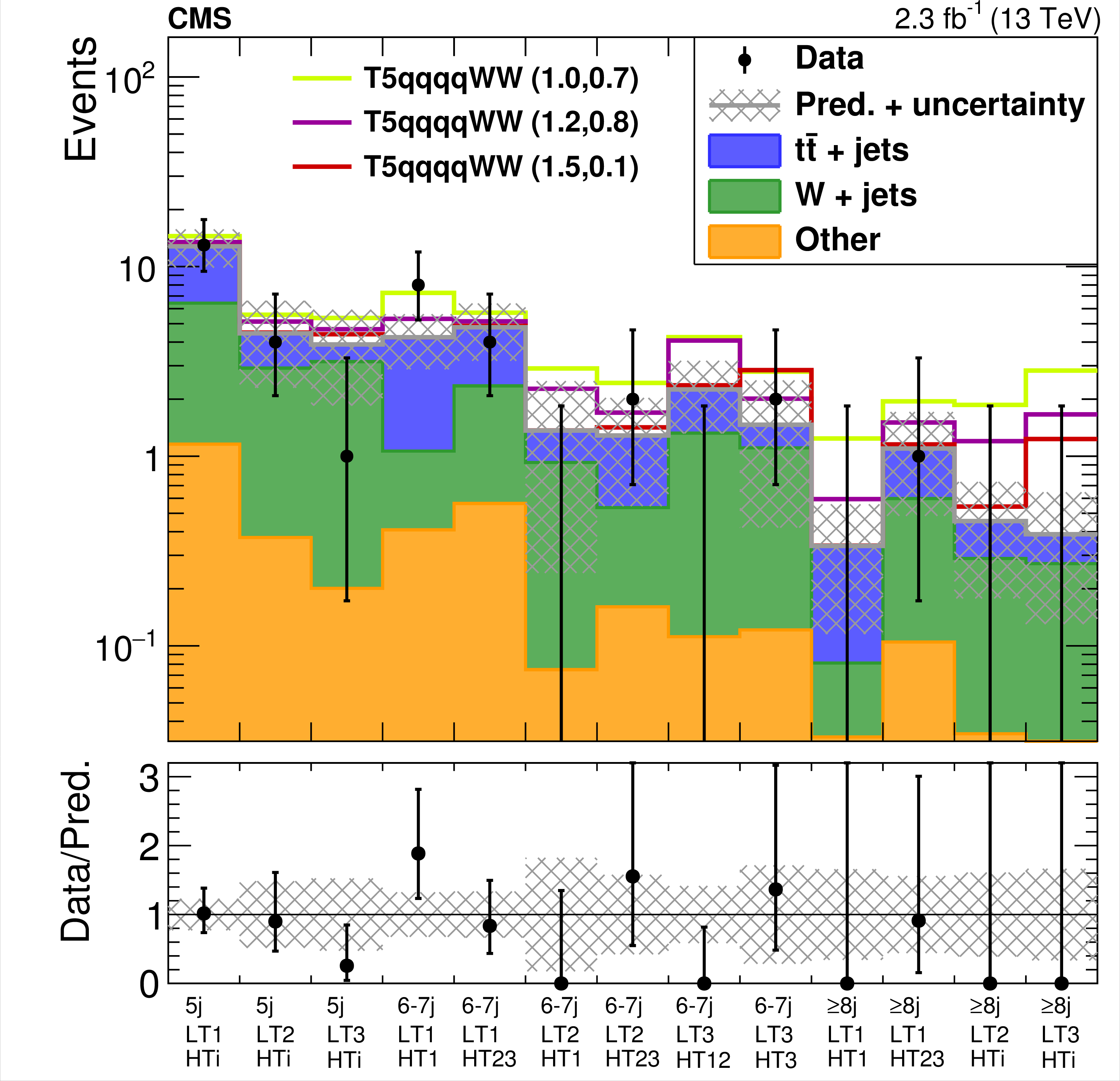 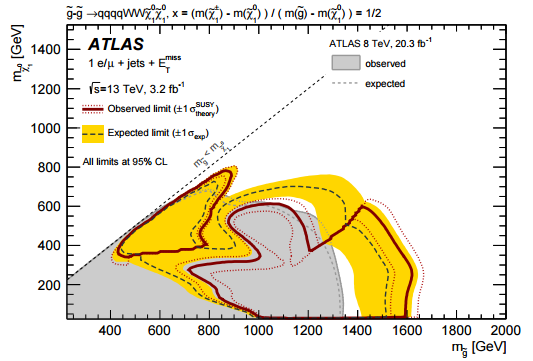 Calculate limits in simplified scenarios
Sensitivity order 1.6TeV
21
1lepton channel: digression
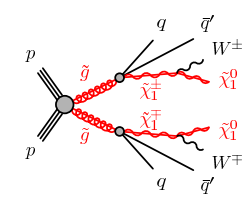 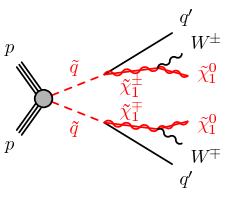 Simplified model depends on
Masses of on-shell sparticles
Squark 1-step scenario:
Chargino decay drives its field content (Wino)
M1 < M2
M(chargino1) = M(neutralino2)
Same coupling strength
Effective BR:
BR(SquarkL → q chargino) <=1/2
Direct decay to LSP: g1 !=0  
100% difficult, 10% maybe
Gluino 1 step scenario:
Branching ratio fixed
All other masses set to high values
Chargino decay drives its field content (Wino)
Gluino → chargino  q qbar’ ???
Gluino → Squark quark
Squark → quark chargino
Supersymmetric version of q→ W q’
Need assumption on “off shell sparticles”:
M(SquarkL) < M(SquarkR)
Unless you want a direct decay 
Mass limits to be taken with a grain of salt
22
Di-lepton SUSY excitement
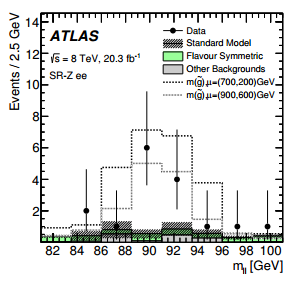 ATLAS:
Require 2 leptons 
Z search
Systematic errors non-negligeable
ATLAS 8TeV:
3 sigma in ee
1.7 sigma in muons
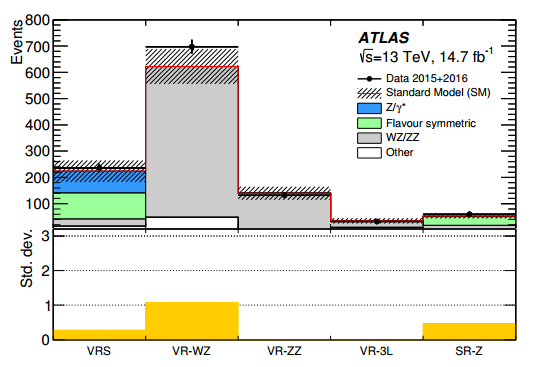 ATLAS 13TeV:
Standard…
23
Search for Supersymmetry: stops
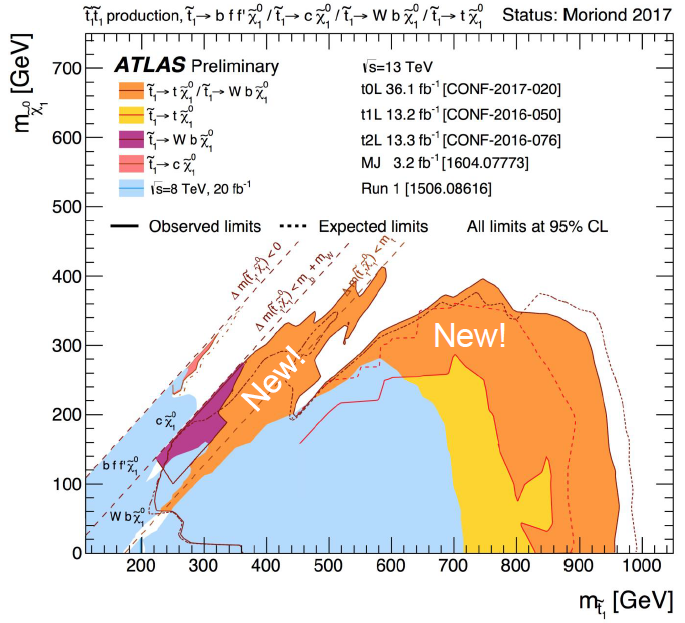 Direct stop pair production (right to left):
top + neutralino 
Δ(mStop; χ) < mtop 
Δ(mStop; χ) < mb + mW (charm, 4body)
Δ(mStop; χ) < 0
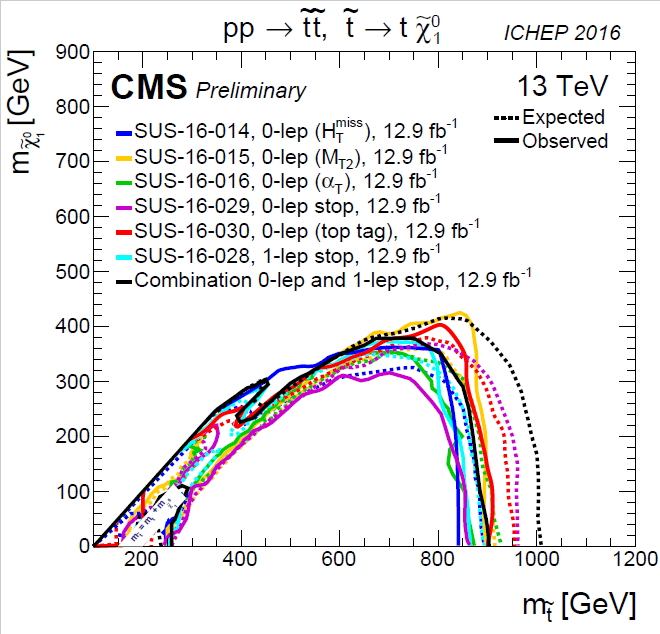 different channels in the same figure as overlay: not a combination due to different assumptions
24
Search for Supersymmetry: Electroweak Sector
Signature:
 associated production of charginos and neutralinos
 supersymmetric version of WZ (difficult) 
 leptonic decays  3(and more) leptons (muons,e) 
MSSM limits:
 improve on LEP
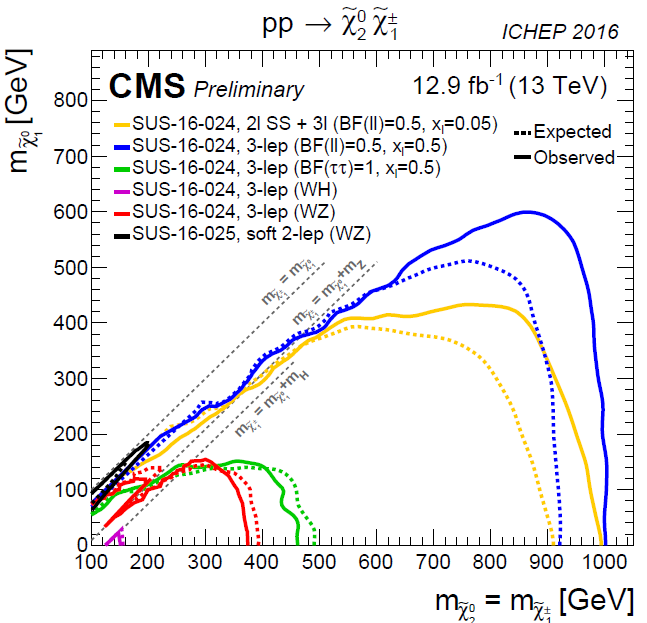 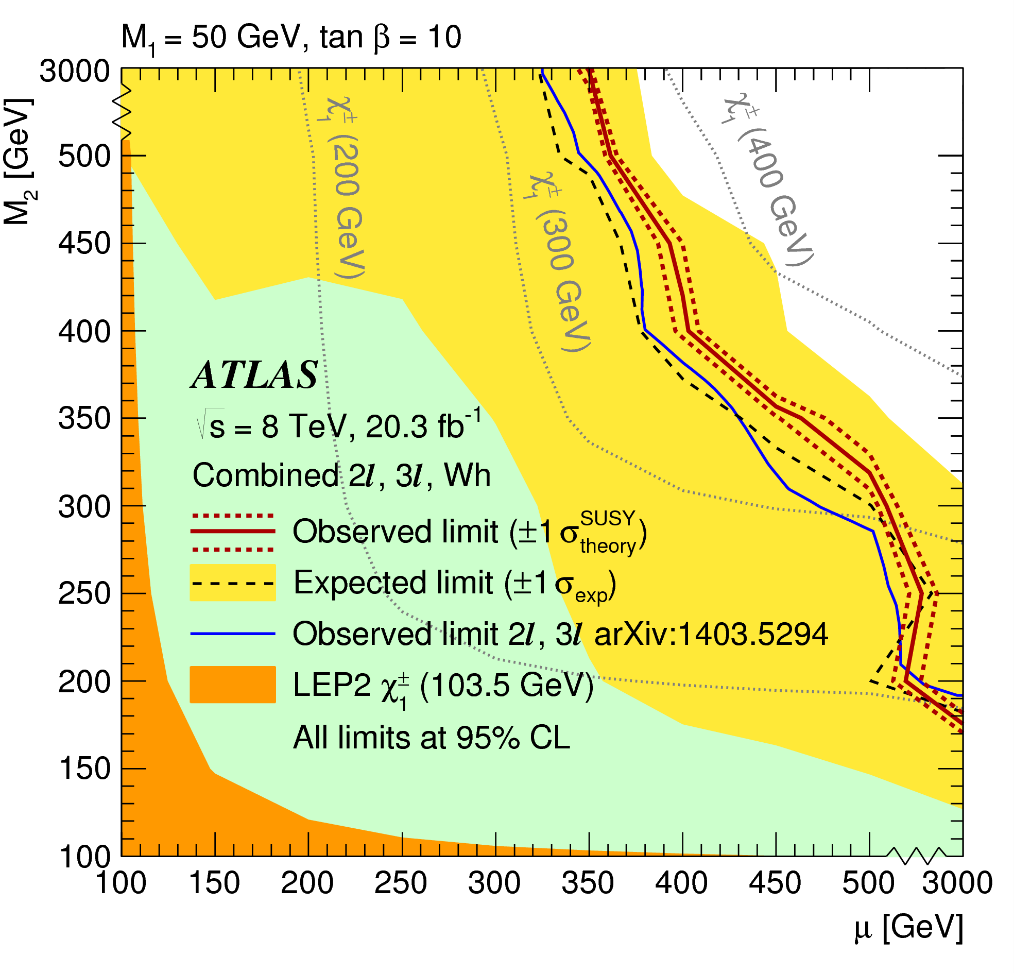 1000 GeV (BF(ll)=0.5)
  350 GeV pMSSM (M1=5GeV)
25
pMSSM
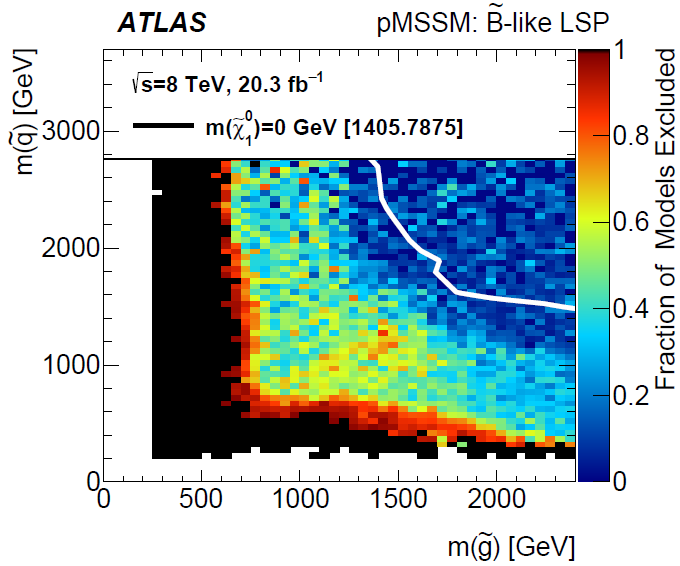 Vocabulary:
LEP: slepton to lepton + neutralino1 defined as exclusive signature
LHC: simplified model → BR=1 (even for cascade decays)
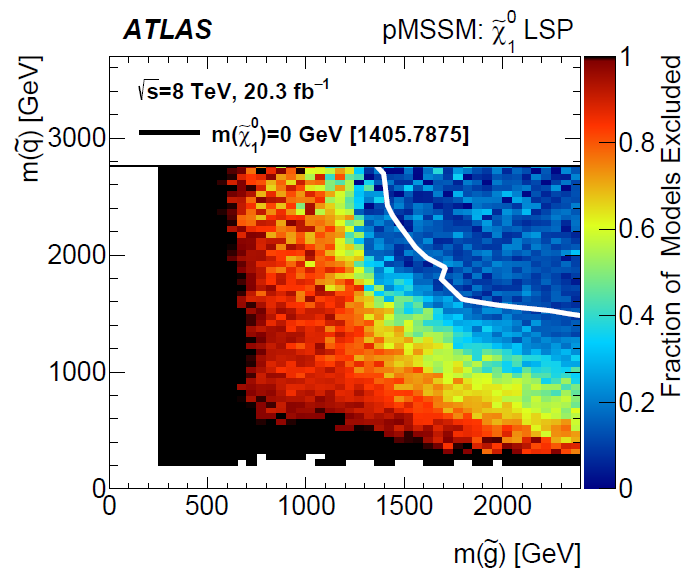 pMSSM limits:
Good coverage of pMSSM
 depence on LSP nature (via signatures)
26
And dark Matter?
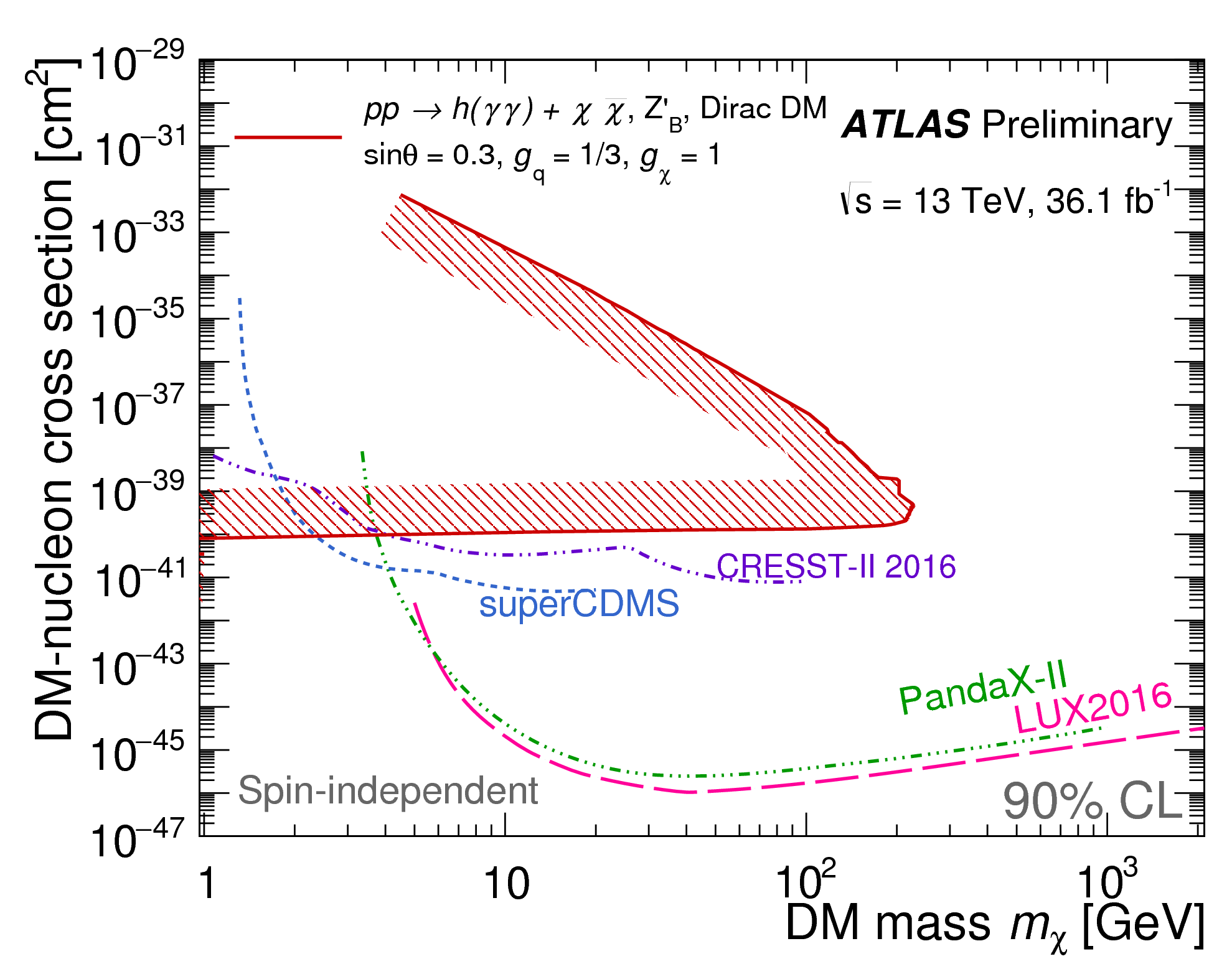 Dark matter:
Search for DM+DM+X, eg X=H→γγ
Limits in particular models
Translation to direct detection experiments
LHC provides competitive limits under model assumptions
Talk by Renjie Wang tomorrow
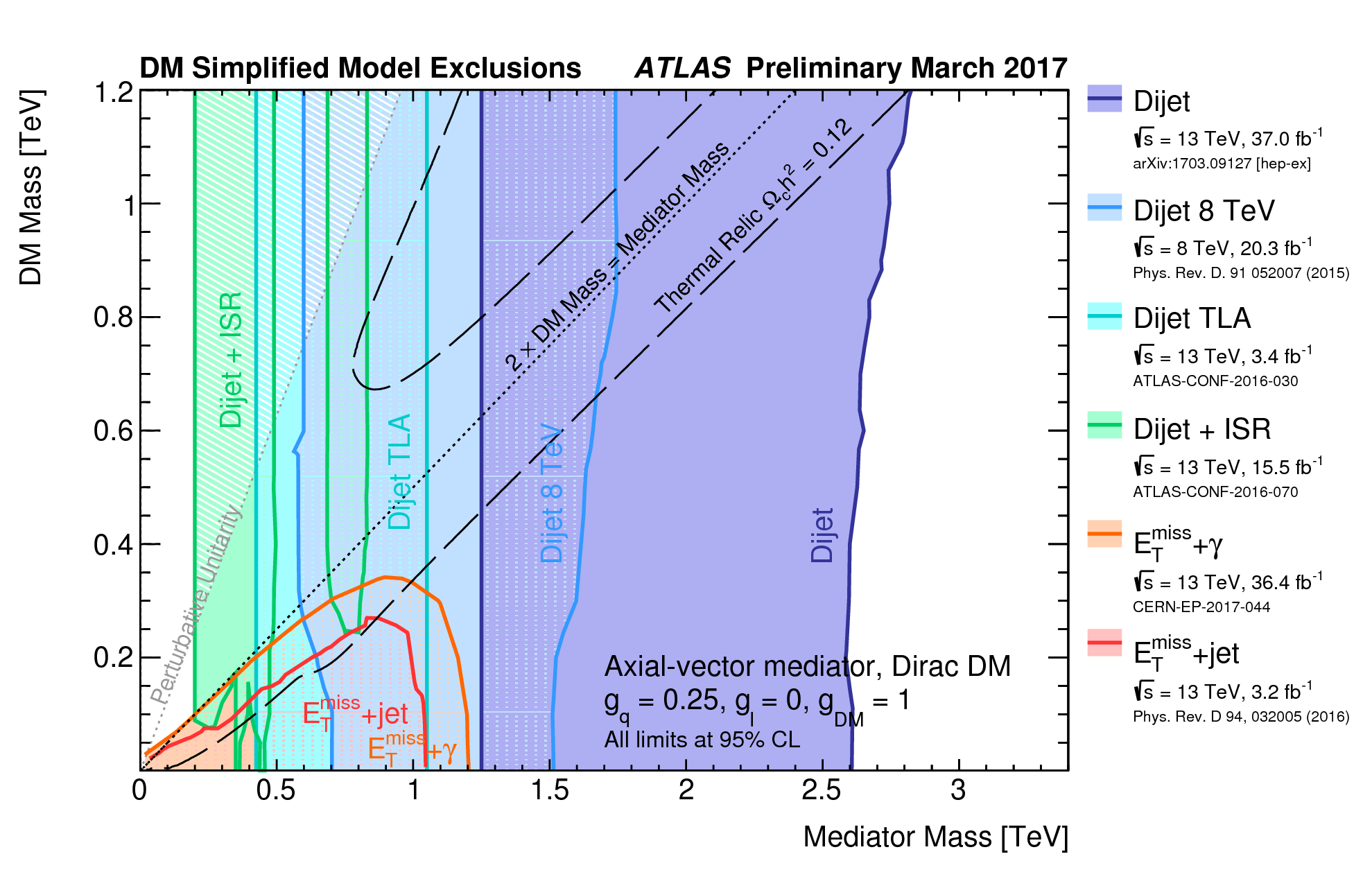 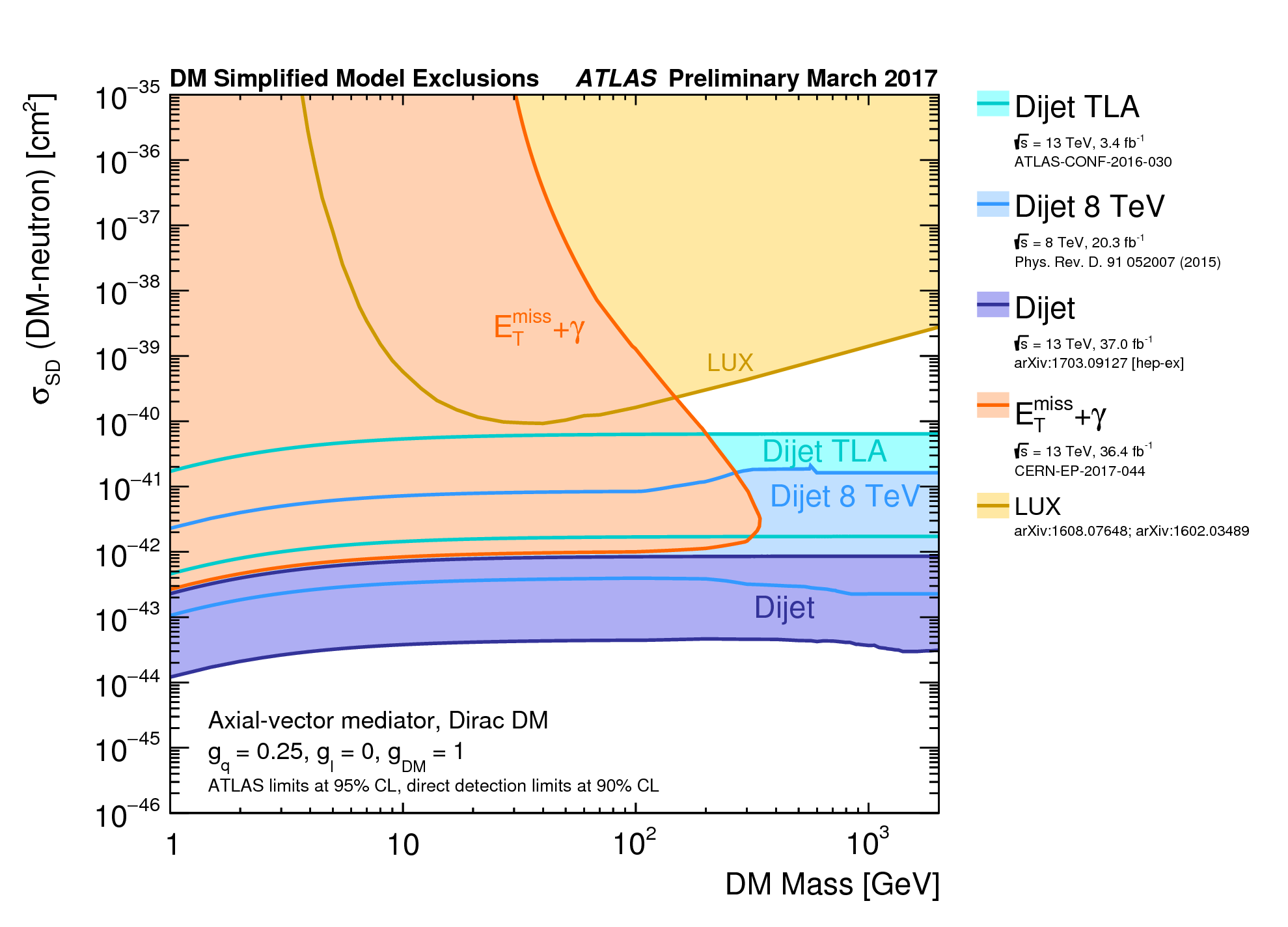 27
Putting it all together
Anja Butter et al, Phys.Rev. D93 (2016) 015011
Sophie Henrot-Versillé et al,  Phys.Rev. D89 (2014) 055017
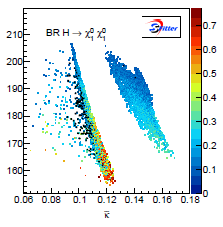 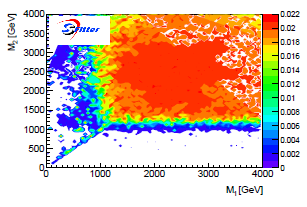 Ingredients:
Relic density
Higgs boson mass
g-2 muon
B physics observables
EW precision data
Top quark mass
Models:
mSUGRA
13 param MSSM 
NMSSM
MSSM:
Not all hope is lost 

NMSSM
GCE + invisible Higgs link
(fun physics)
Categorisation:
DM process (h, A funnel, co-annihilation,…)
28
Long lived sparticles
Signature:
GMSB: stau as NLSP
Long lifetime
slepton as heavy muon

AMSB: chargino and LSP degenerate winos
Decay to pion
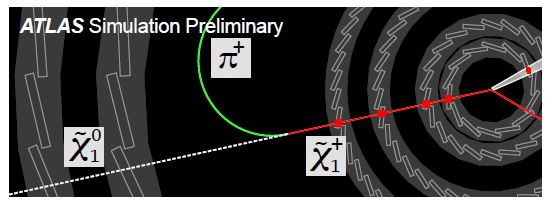 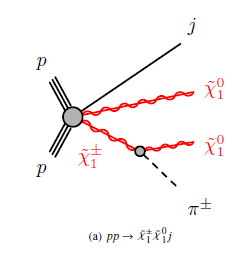 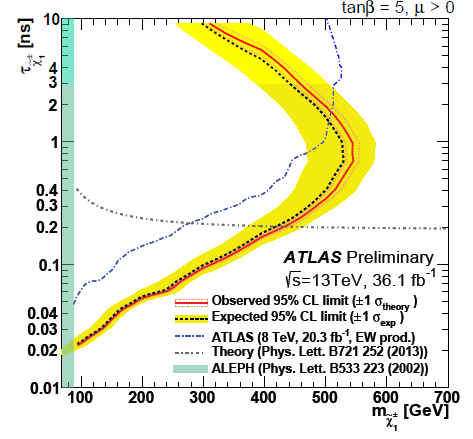 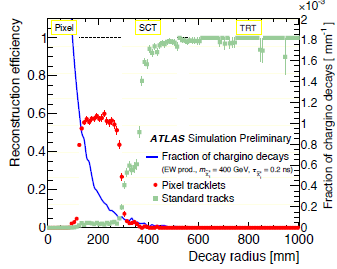 29
RPV stops or  scalar partners of gluinos
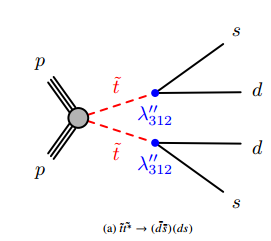 Signature:
Pair produced resonances
Jet pairing combinatorics
Background (multi-jets)
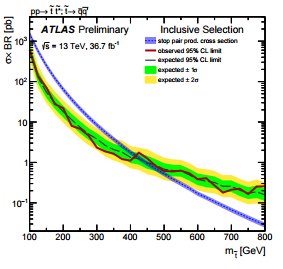 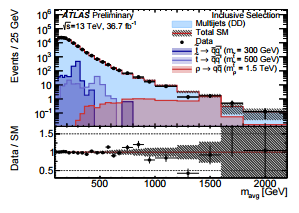 no hint
30
The dream: measure the unification of SUSY breaking parameters
SFitter: Lafaye, Plehn, Rauch, D.Z. and friends
Eur.Phys.J. C54 (2008) 617-644, Eur.Phys.J. C71 (2011) 1520
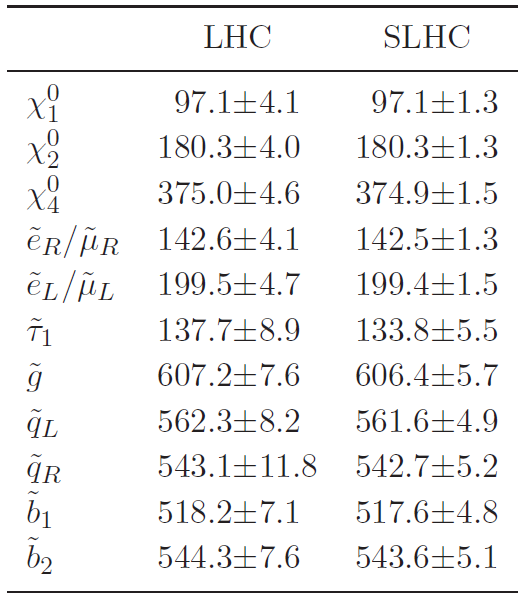 LHC:
 5% level mass measurement
HL-LHC:
 improve to 1%
ILC:
 electroweak sector measurements
 precision 0.1%
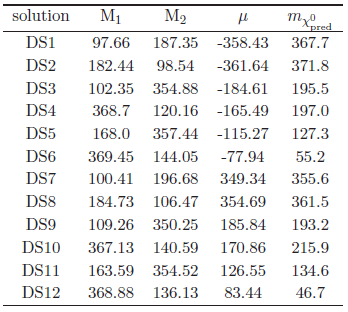 LHC:
 12fold ambiguity
ILC:
 solves ambiguities
LHC
LHC:
 hint on Parameter unification 
HL-LHC:
 increases precision
HL-LHC + ILC
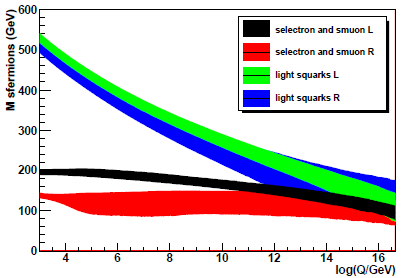 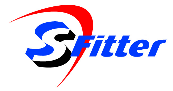 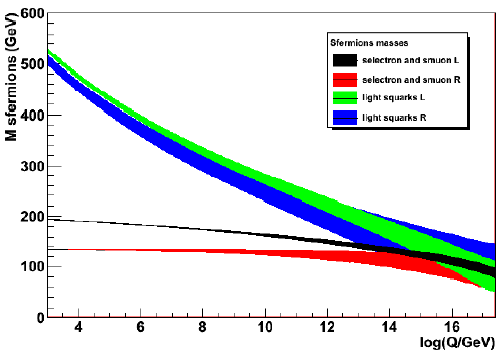 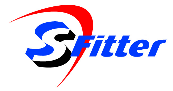 Dark matter (deduced):
LHC:
 % level with ambiguities
31
Postpone all that fun a bit
BSM Conclusions
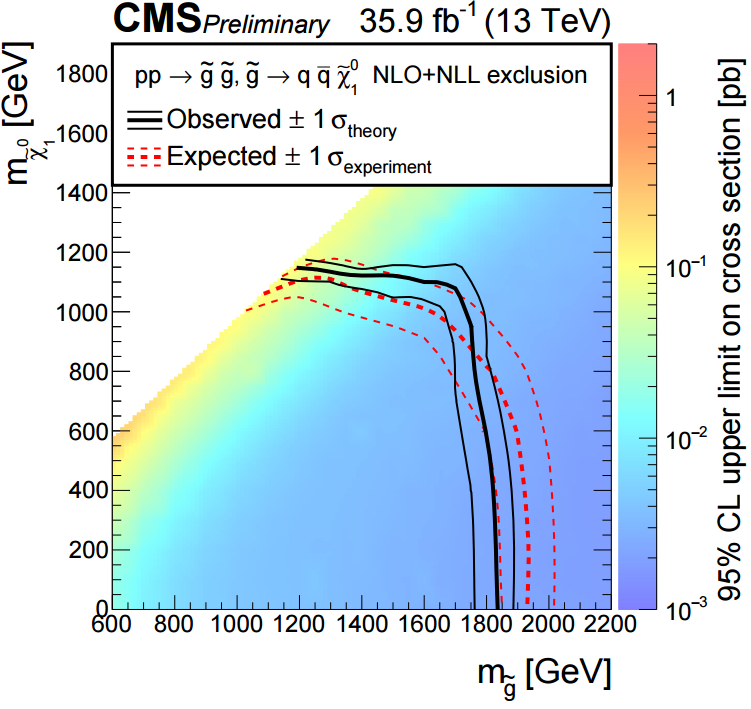 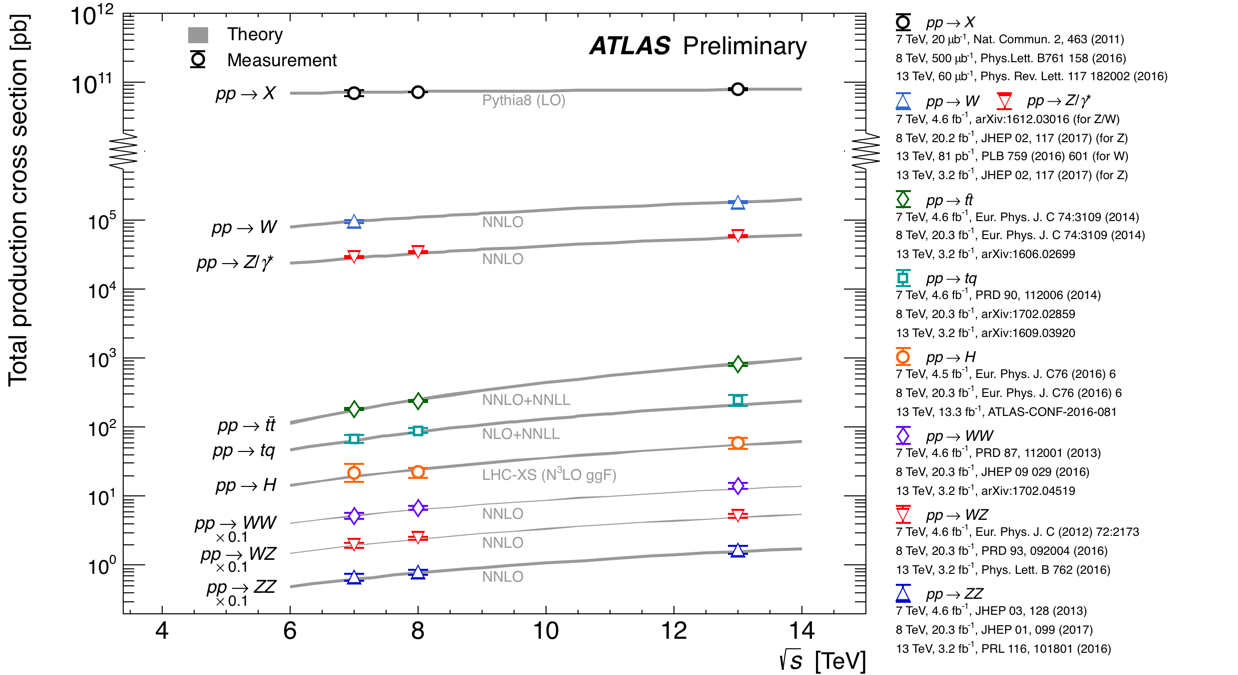 Supersplit SUSY cross sections 
Room left for higher masses 
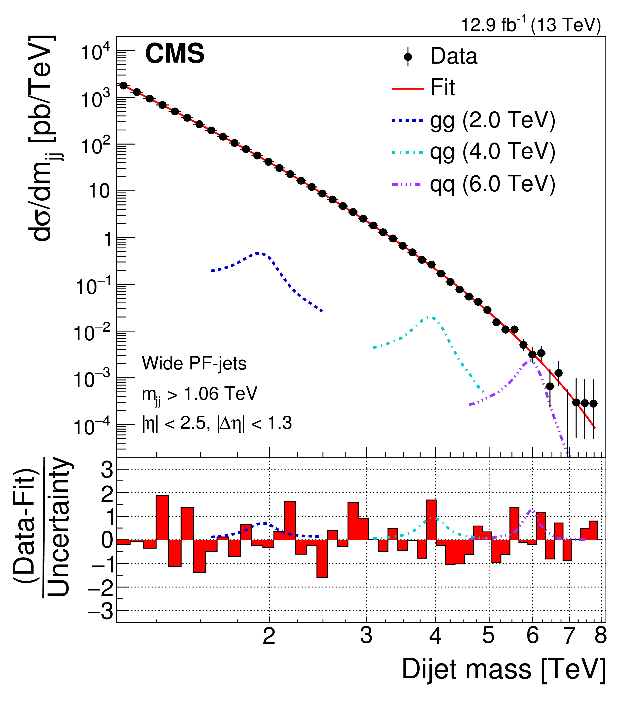 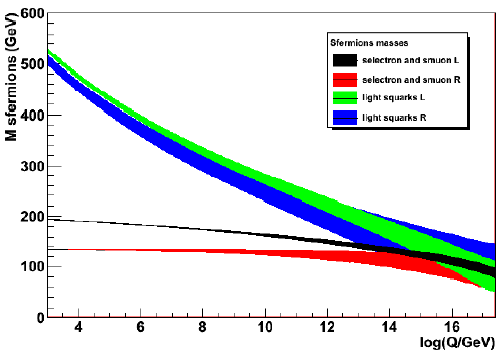 32
Obviously SUSY is just around the corner…….
Non-SUSY searches turned up empty 